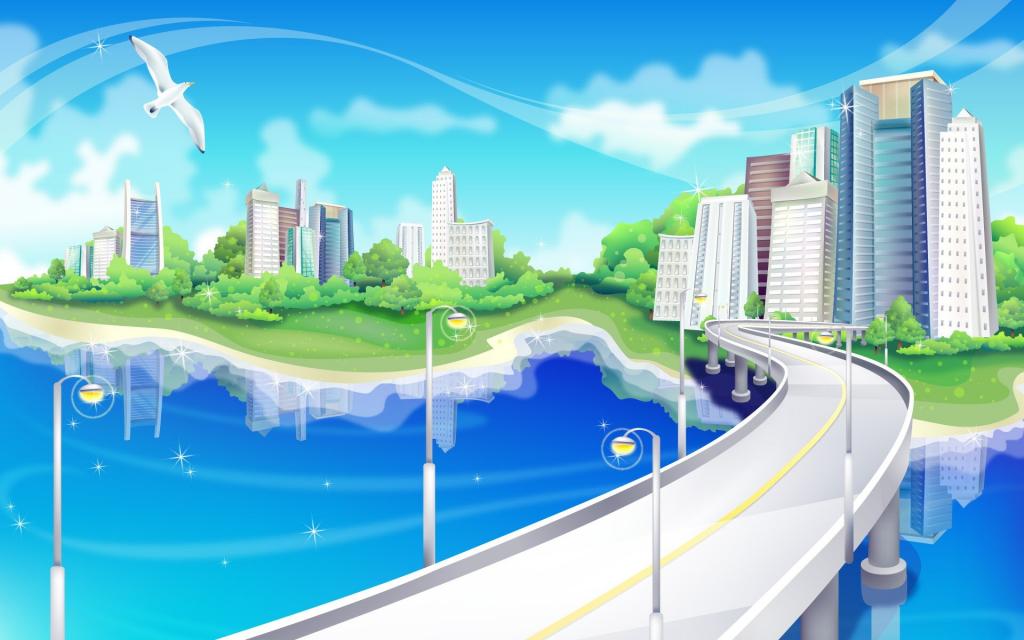 Викторина  по ПДД
«Самый умный пешеход»
Составила: 
педагог дополнительного образования 
МБОУ СОШ №196 
Санникова Екатерина Васильевна
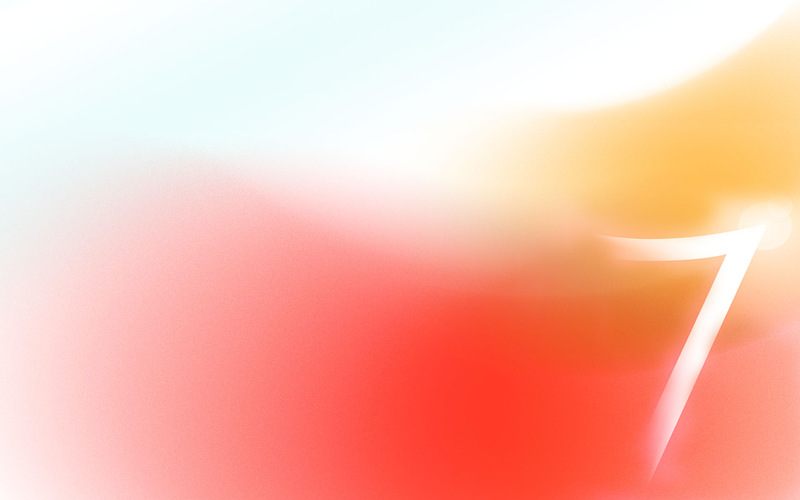 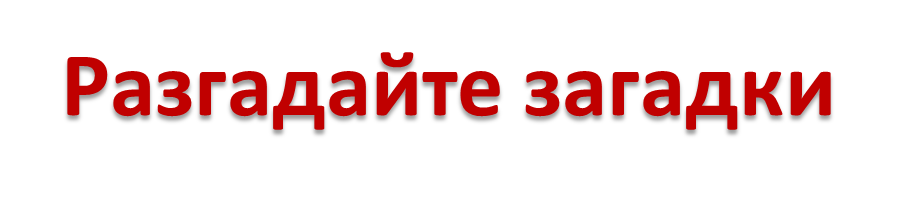 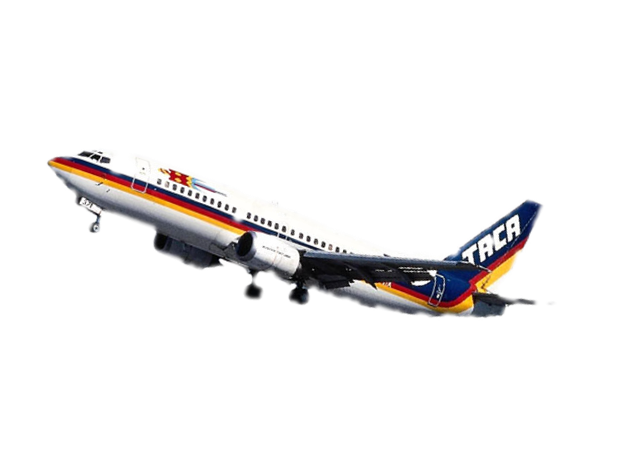 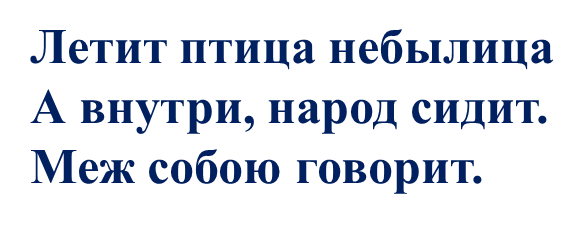 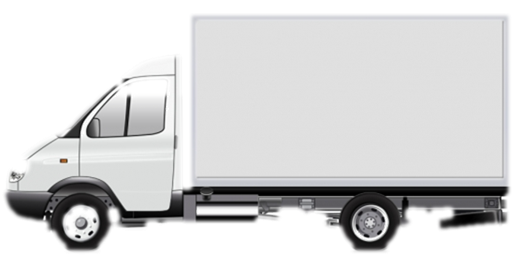 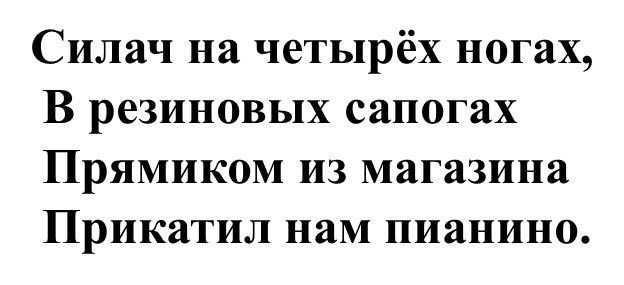 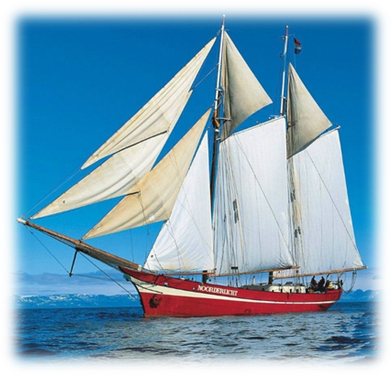 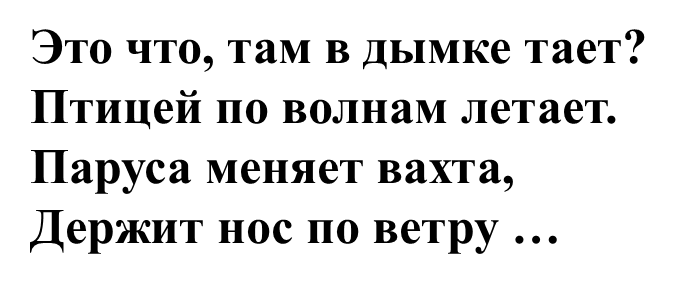 Транспорт
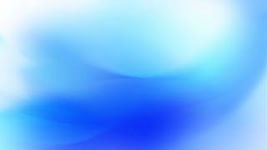 Станция
«Сказочный транспорт»
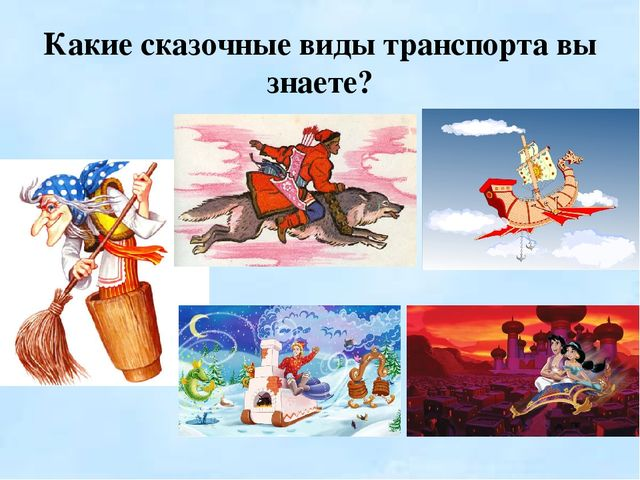 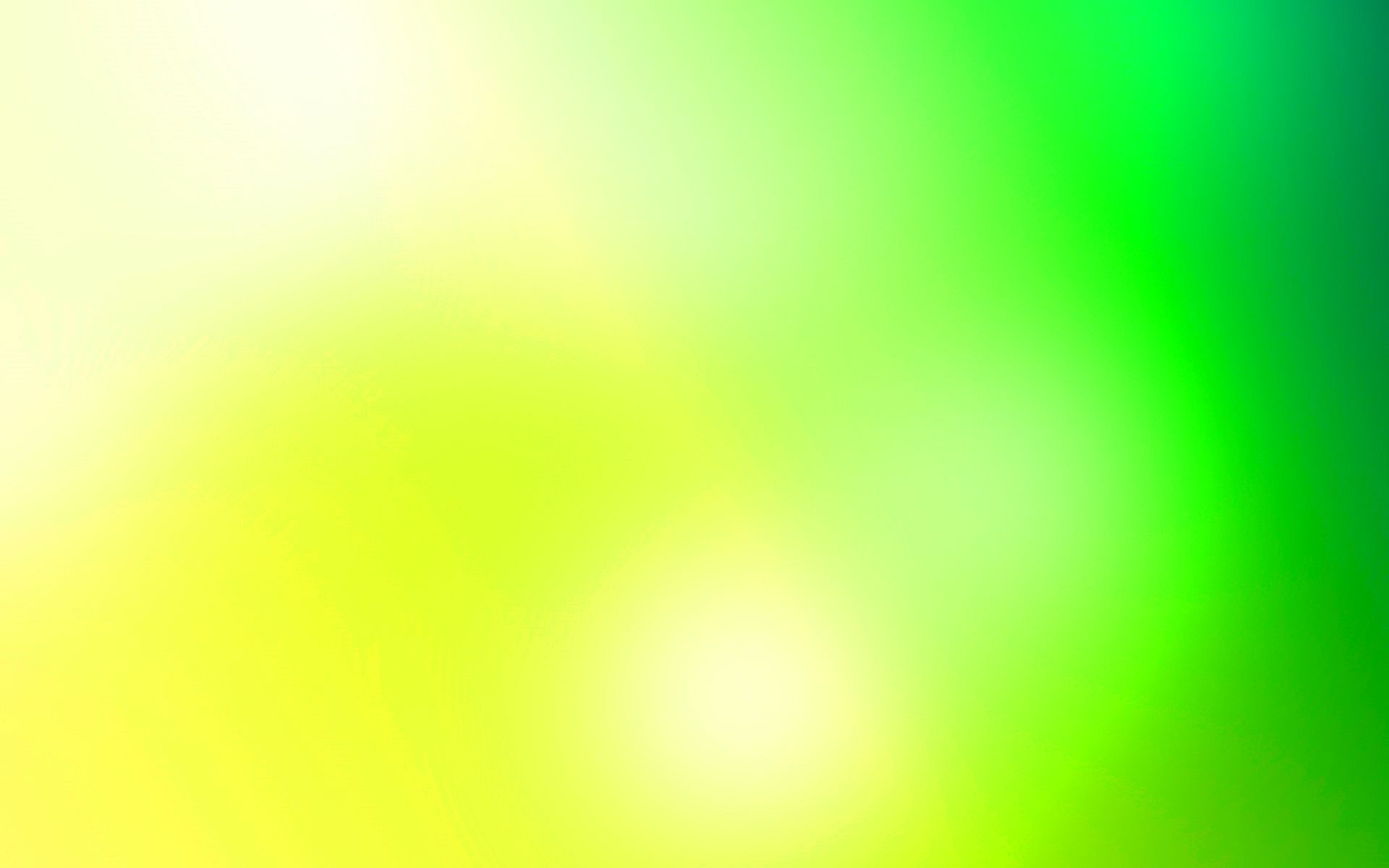 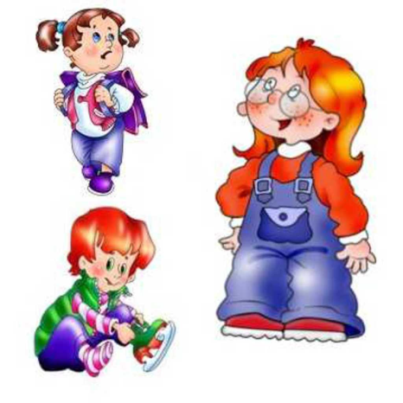 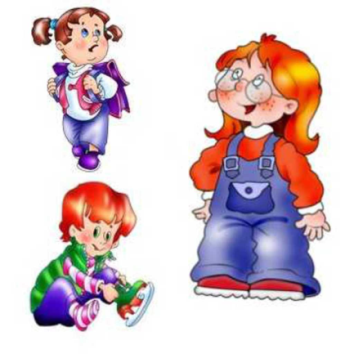 Что подарили почтальону Печкину родители дяди Федора?
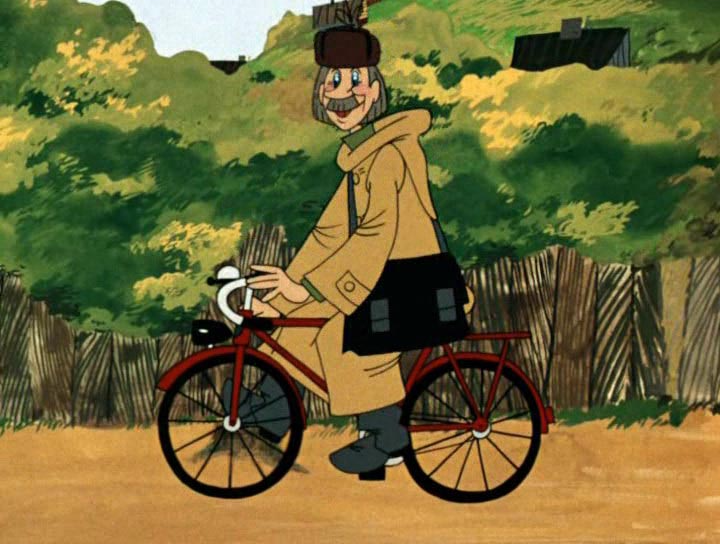 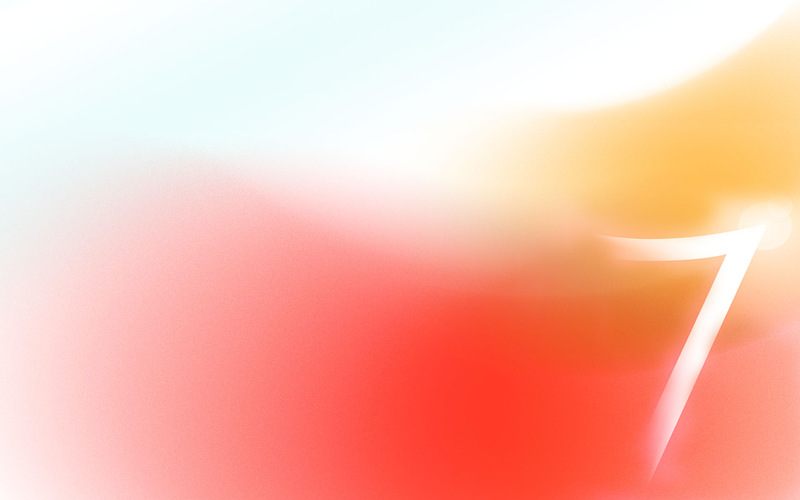 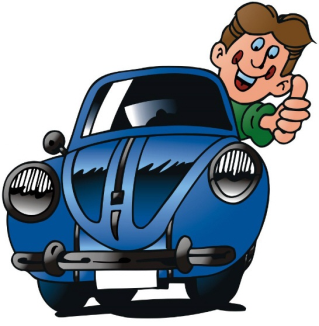 На чём летал старик Хоттабыч?
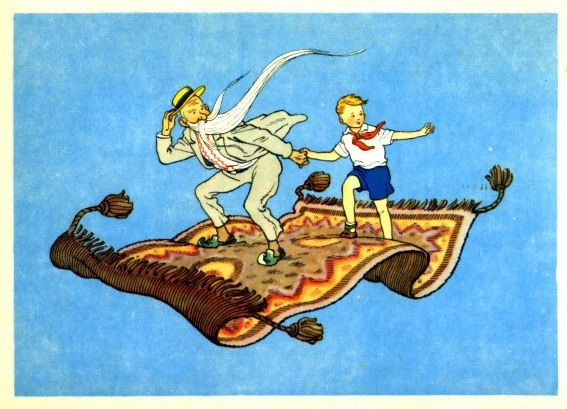 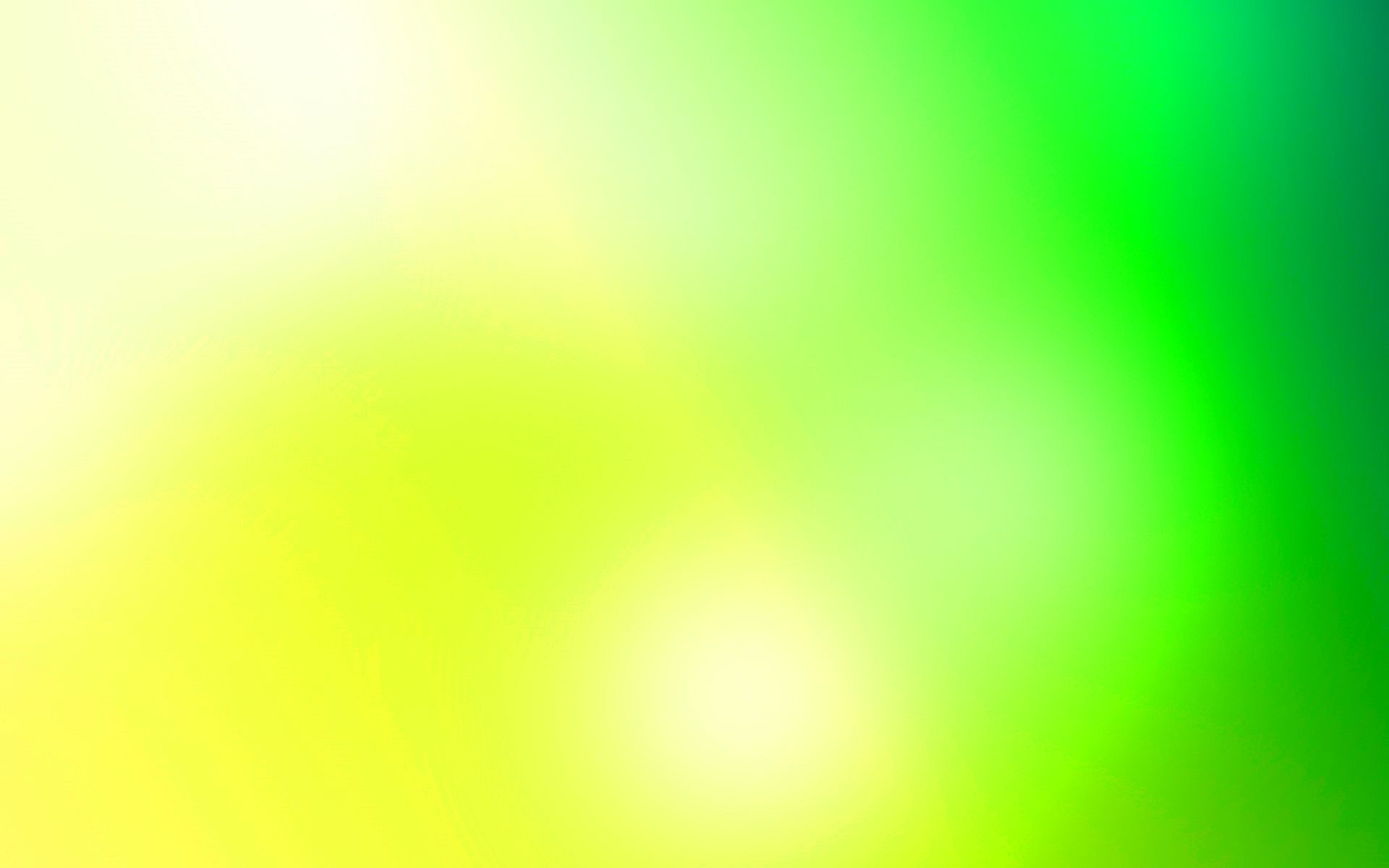 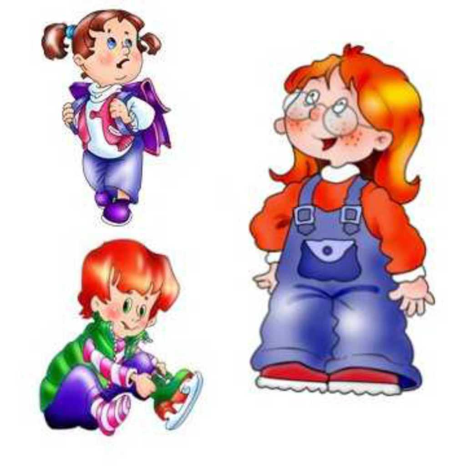 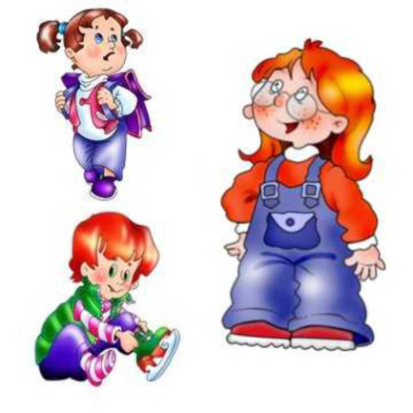 На чём отправилась Золушка на бал во дворец?
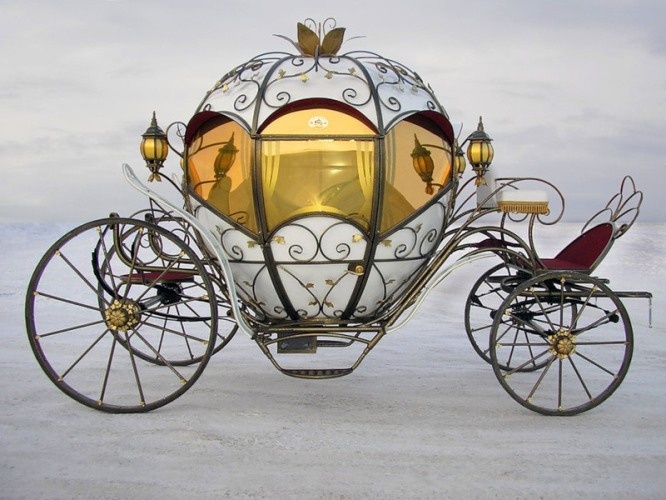 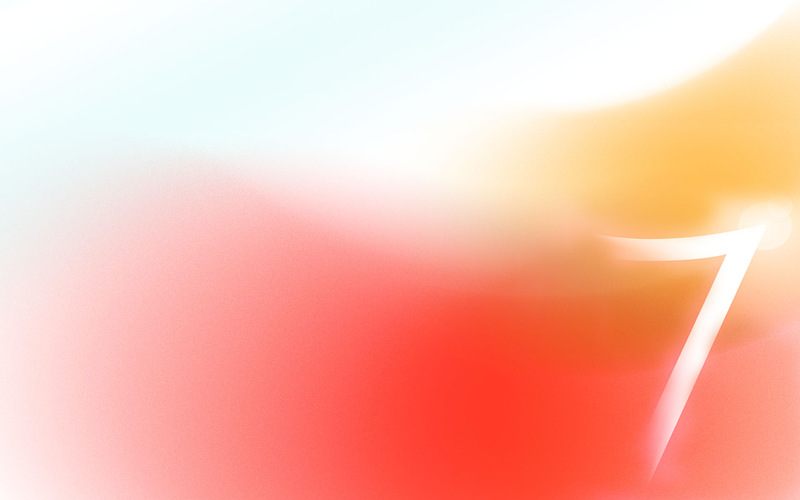 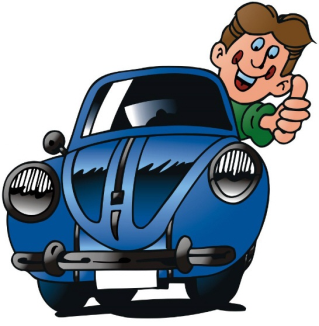 На чём Емеля приехал во дворец к царю?
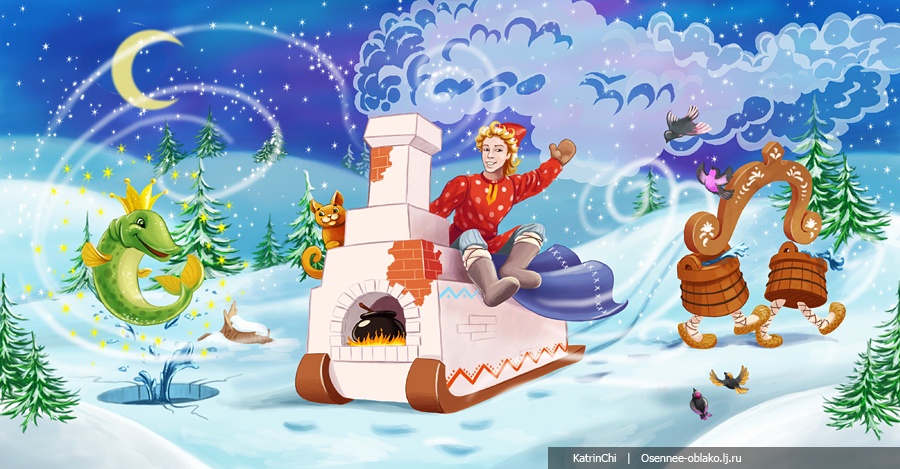 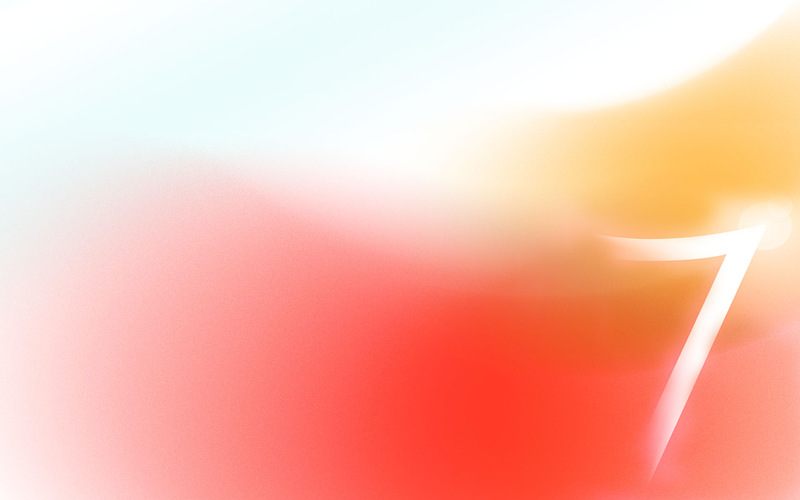 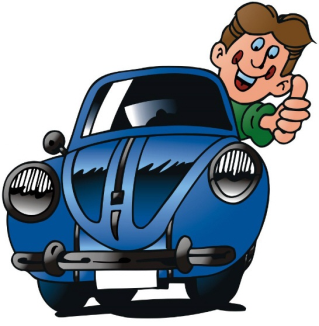 Назовите средство передвижения, которым управляла Баба-яга.
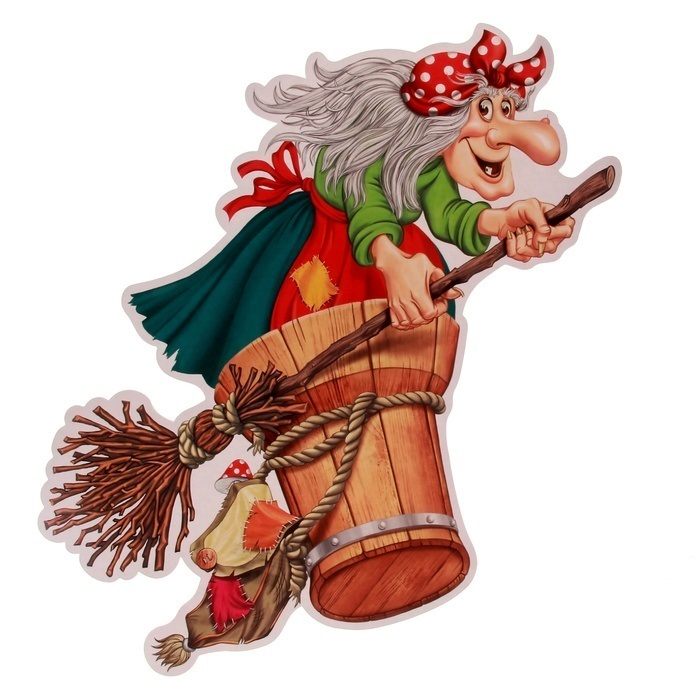 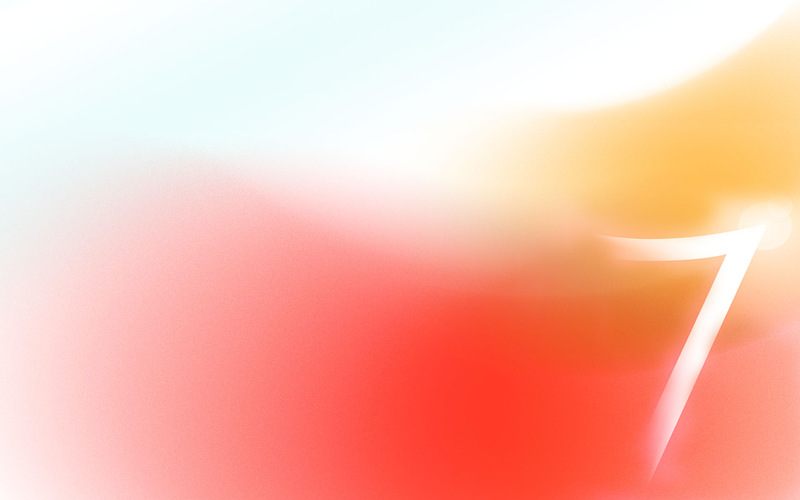 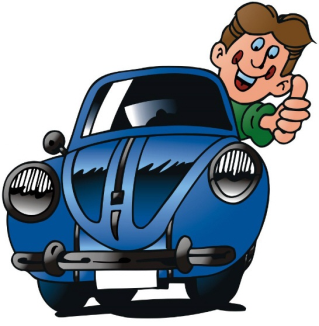 На каком транспортном средстве путешествовали крокодил Гена и Чебурашка?
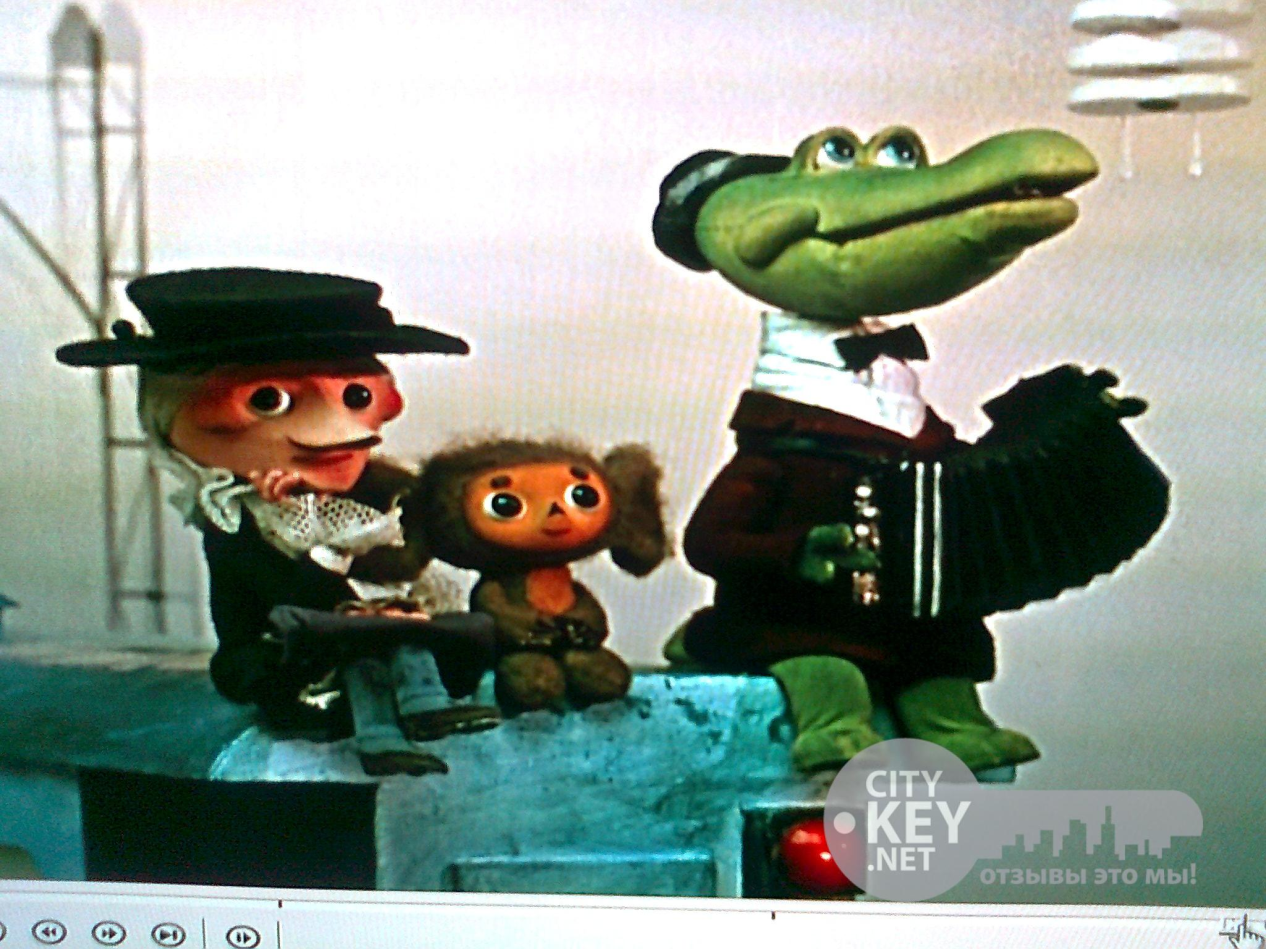 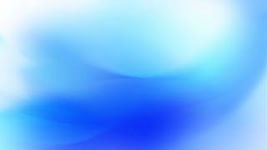 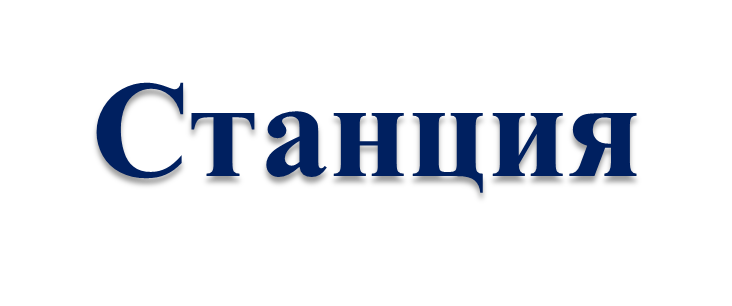 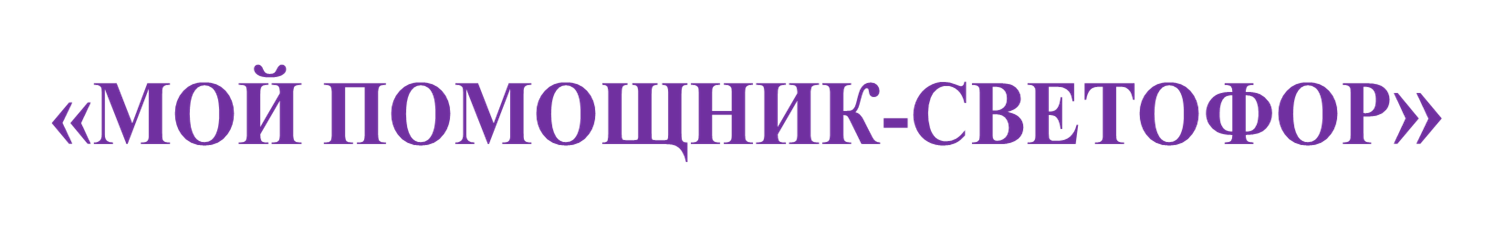 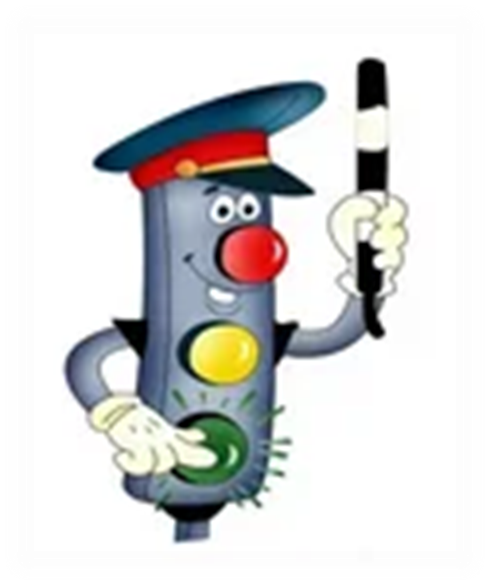 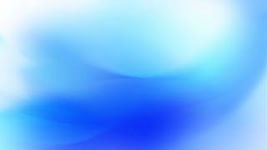 Сколько сигналов у светофора?
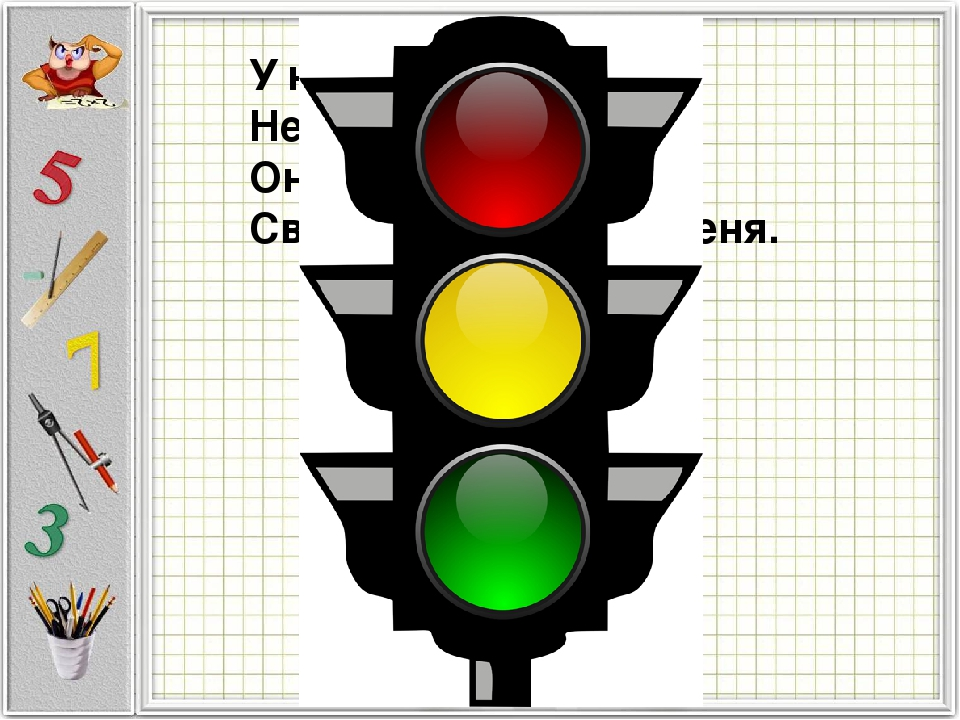 Ответ: Три
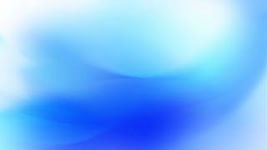 Что означают сигналы светофора?
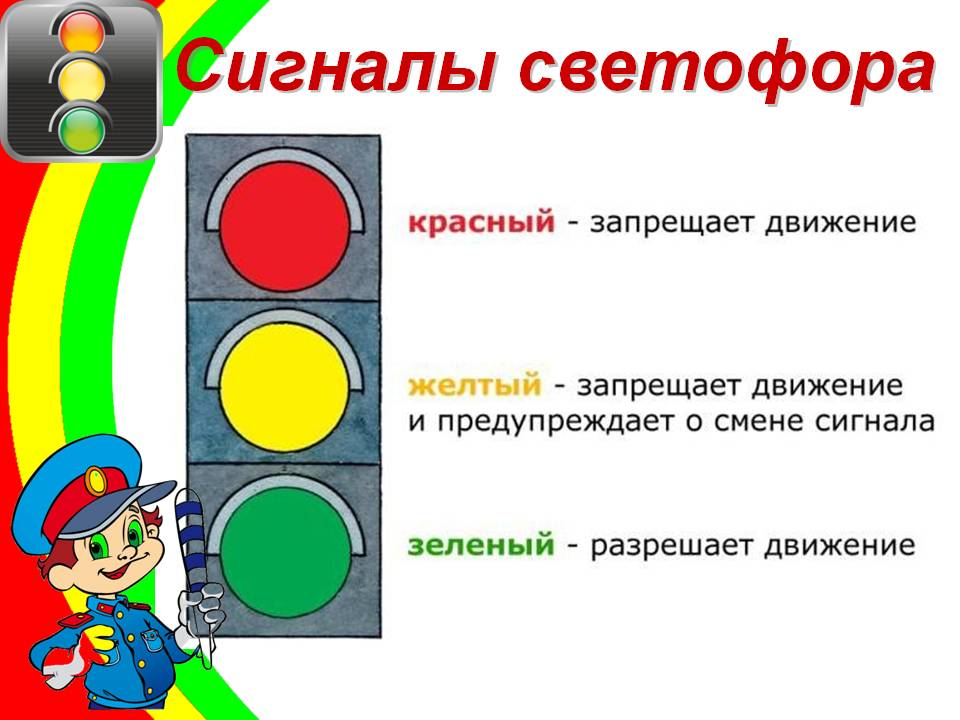 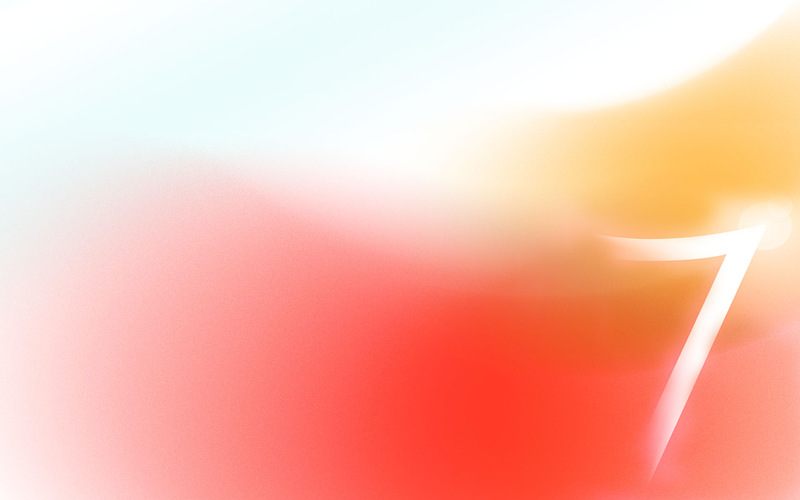 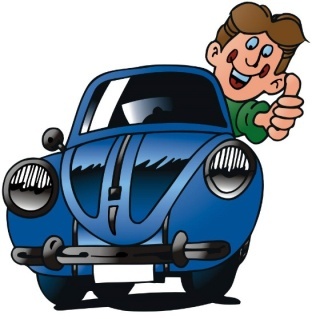 Сколько сигналов имеет пешеходный светофор, что они обозначают?
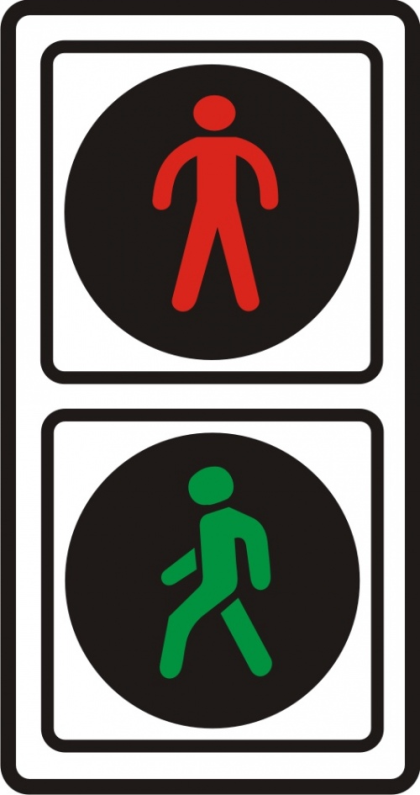 ЗАПРЕЩАЕТ ДВИЖЕНИЕ ПЕШЕХОДА
РАЗРЕШАЕТ ДВИЖЕНИЕ ПЕШЕХОДА
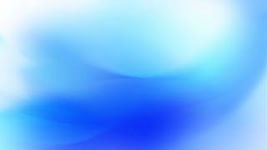 Почему красный сигнал светофора расположен сверху?
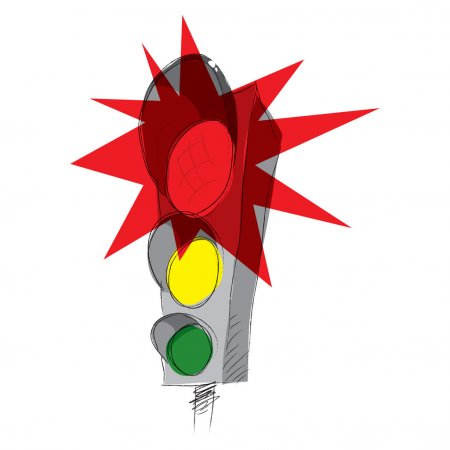 Ответ: Потому что он хорошо виден в темноте и в тумане.
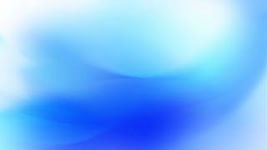 В каком городе установлен памятник светофору?
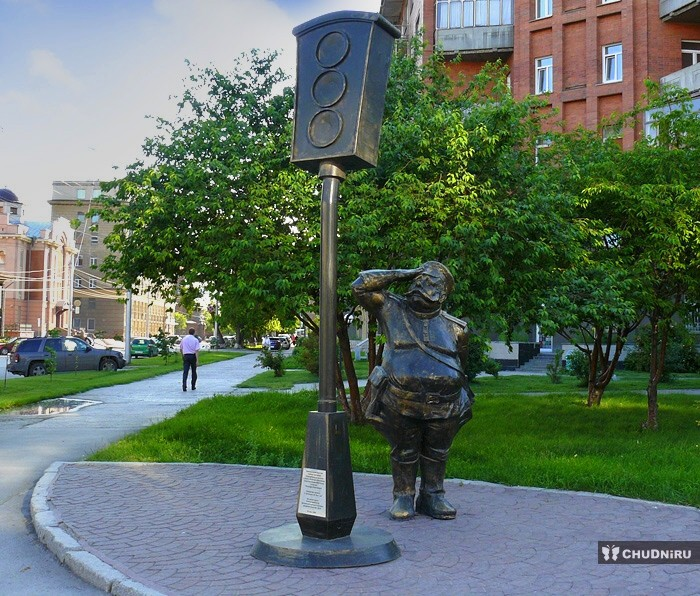 Ответ: в Новосибирске
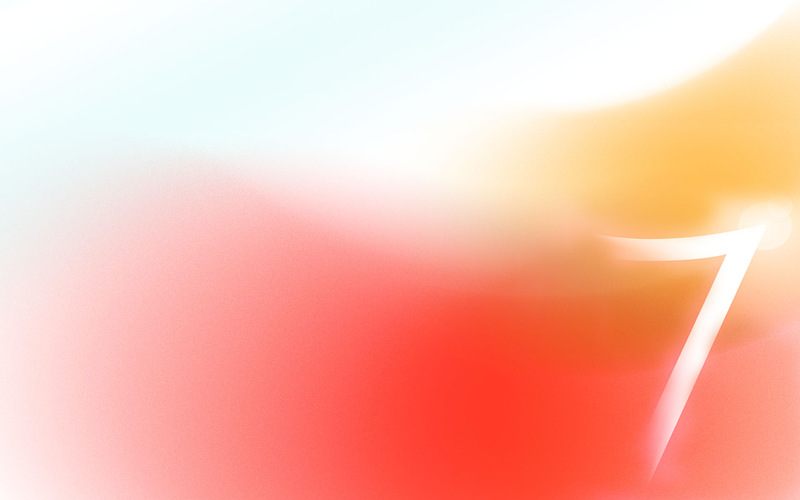 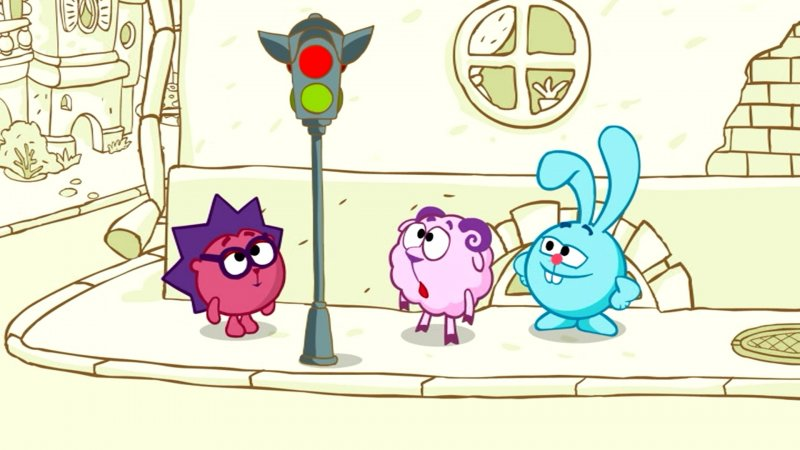 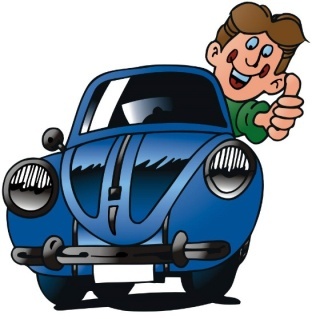 Мультфильм о светофоре
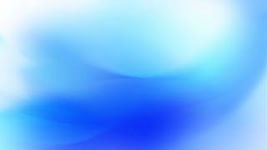 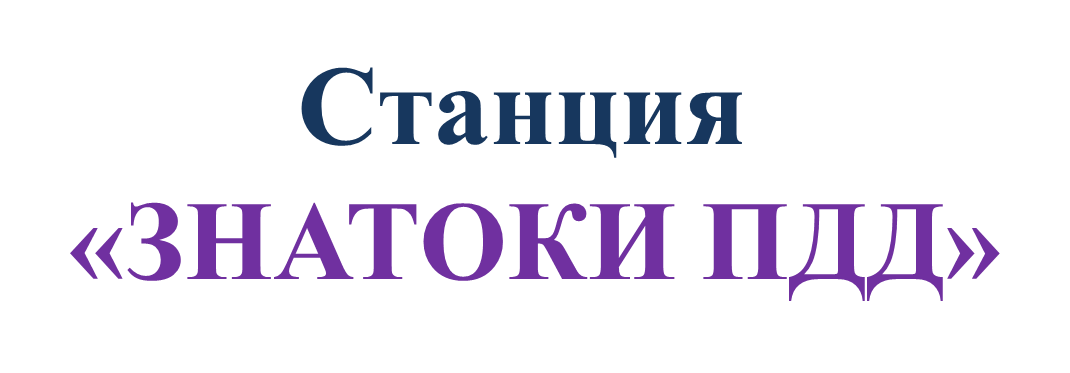 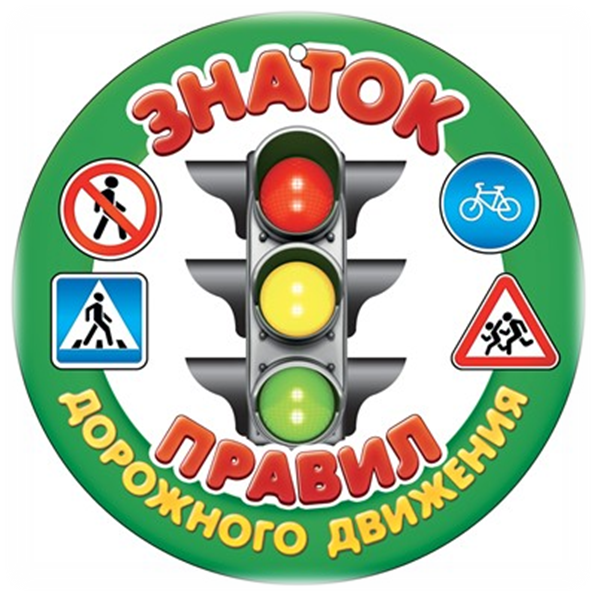 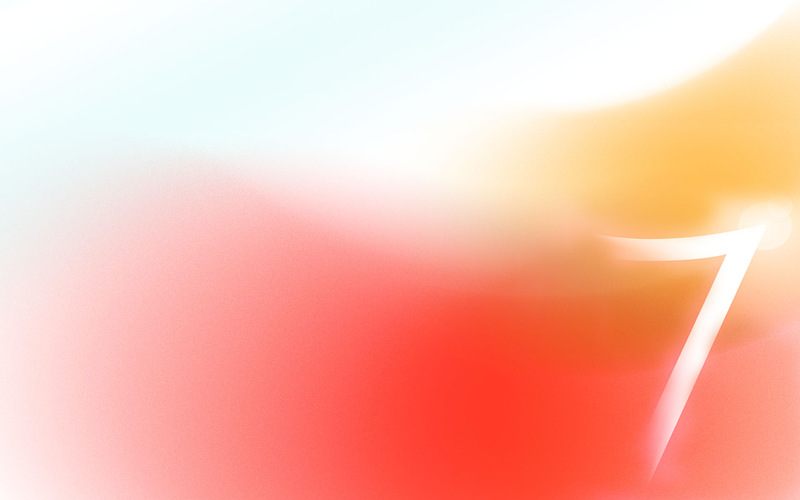 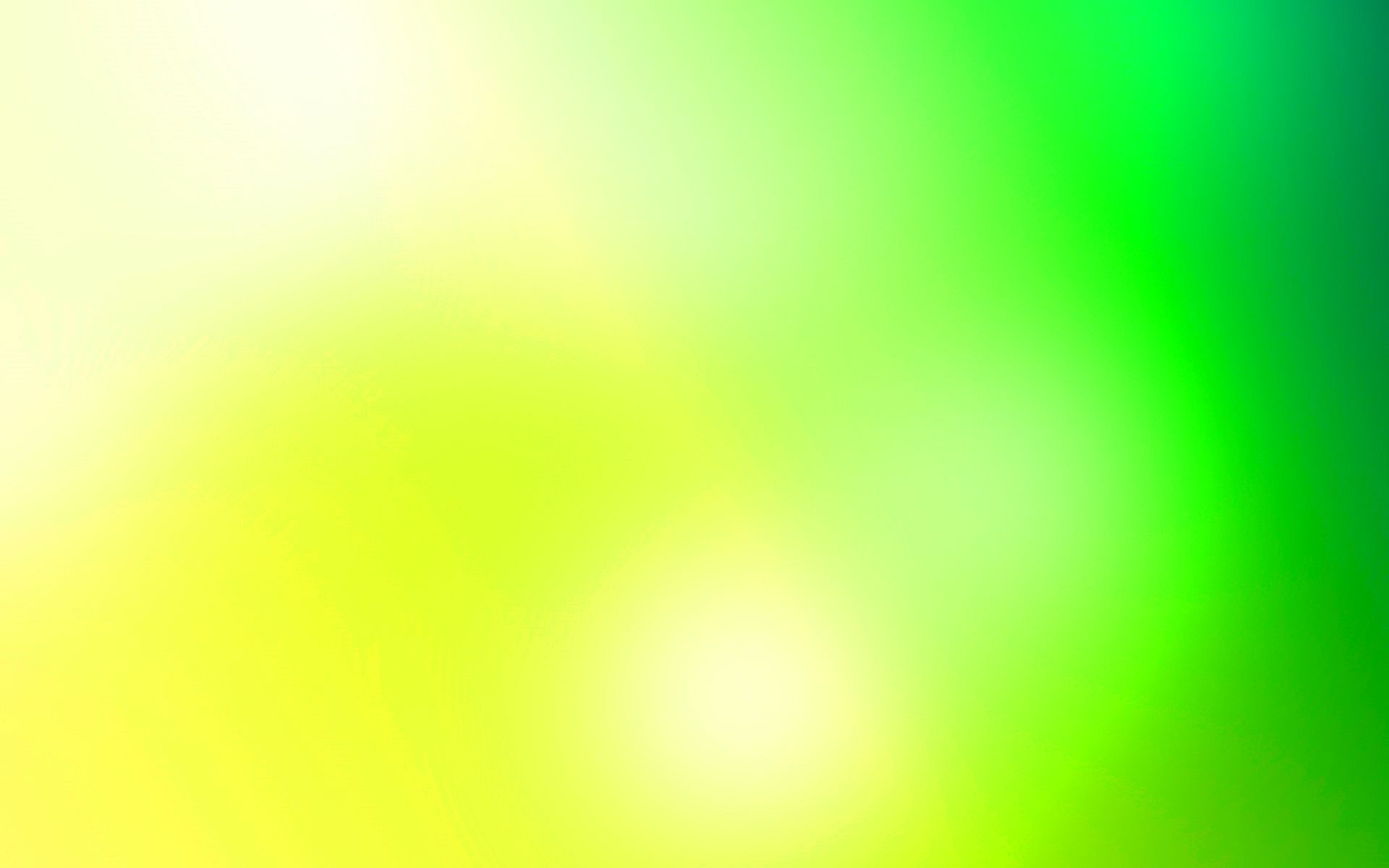 №4
Кто должен знать дорожные знаки?
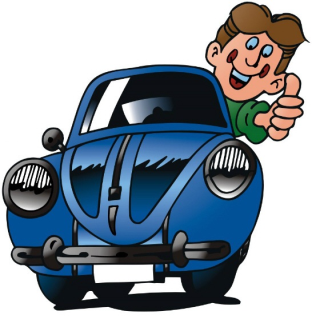 Кто является участниками дорожного движения?
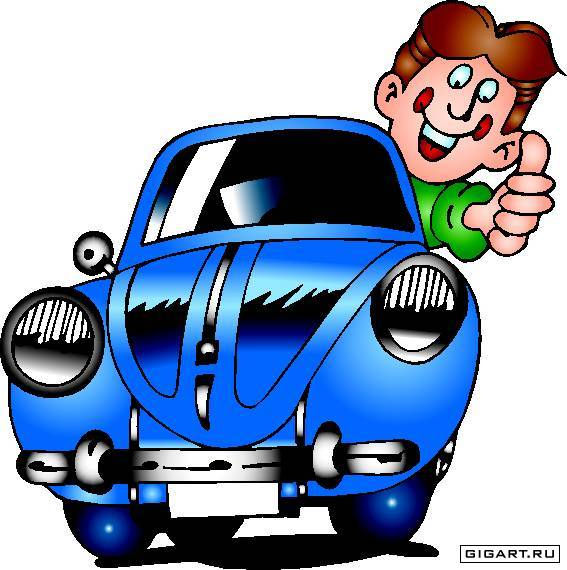 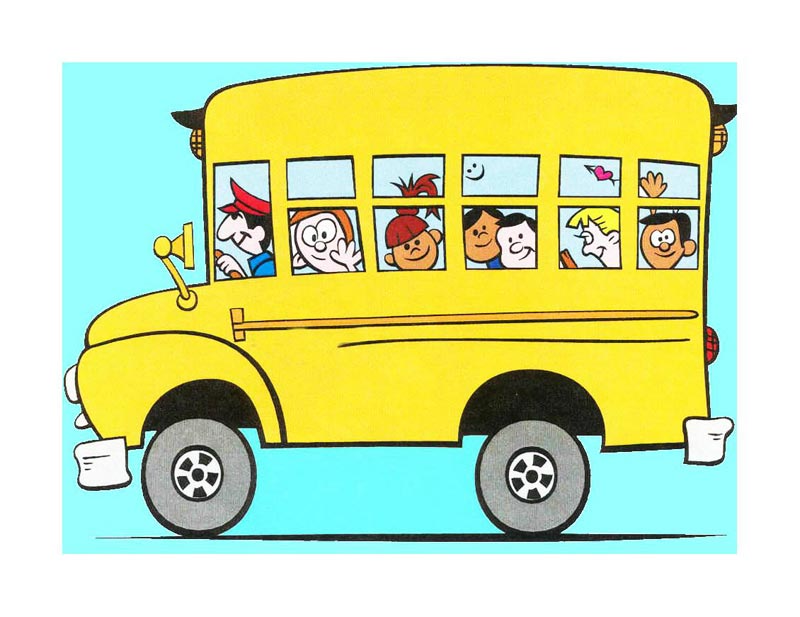 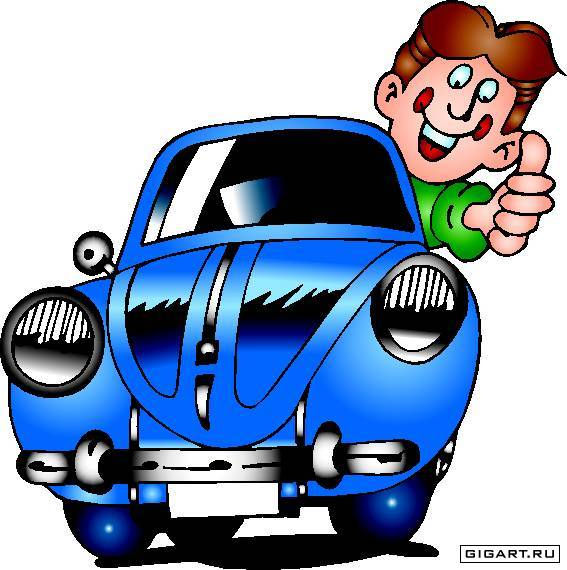 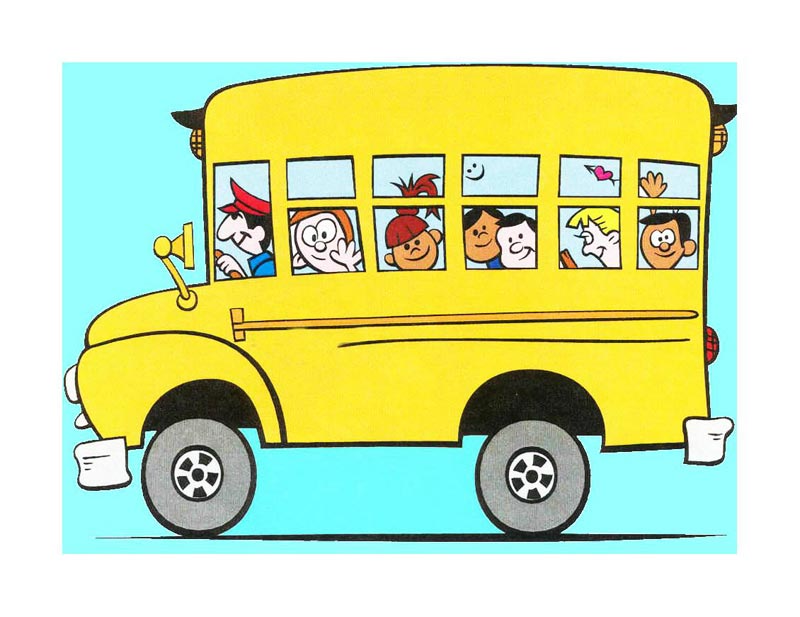 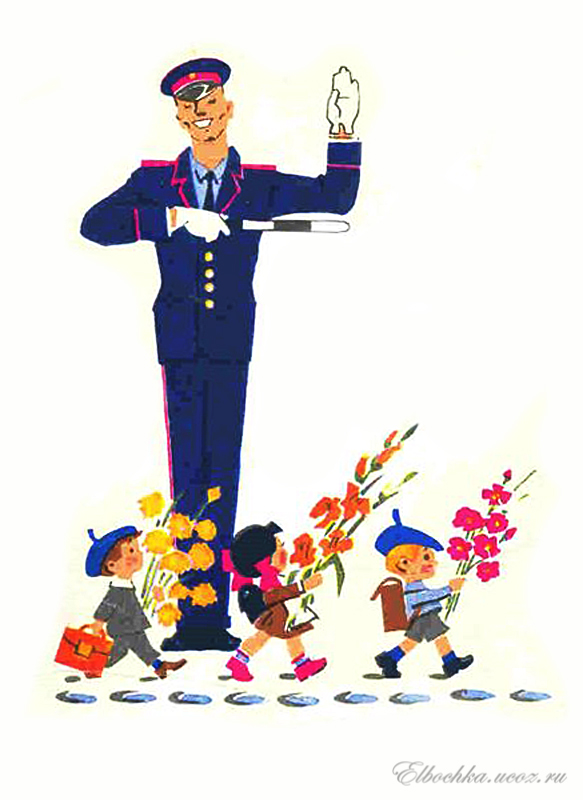 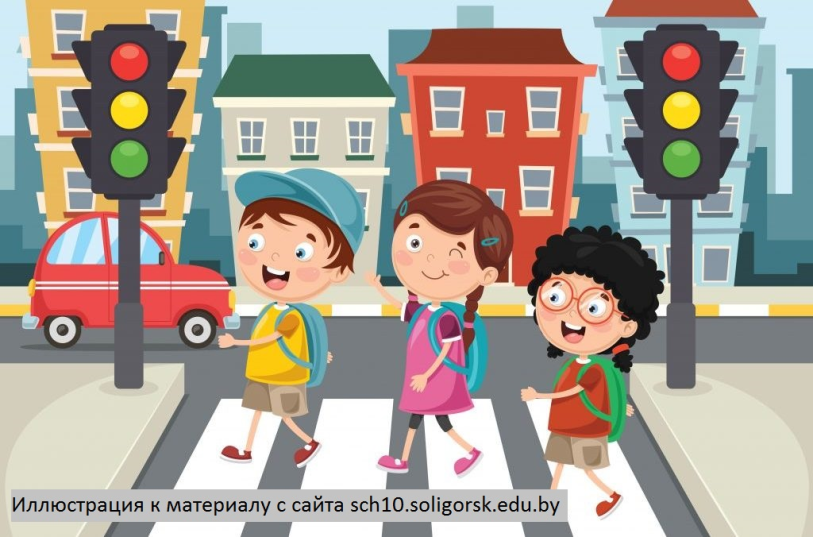 пассажир
пешеход
водитель
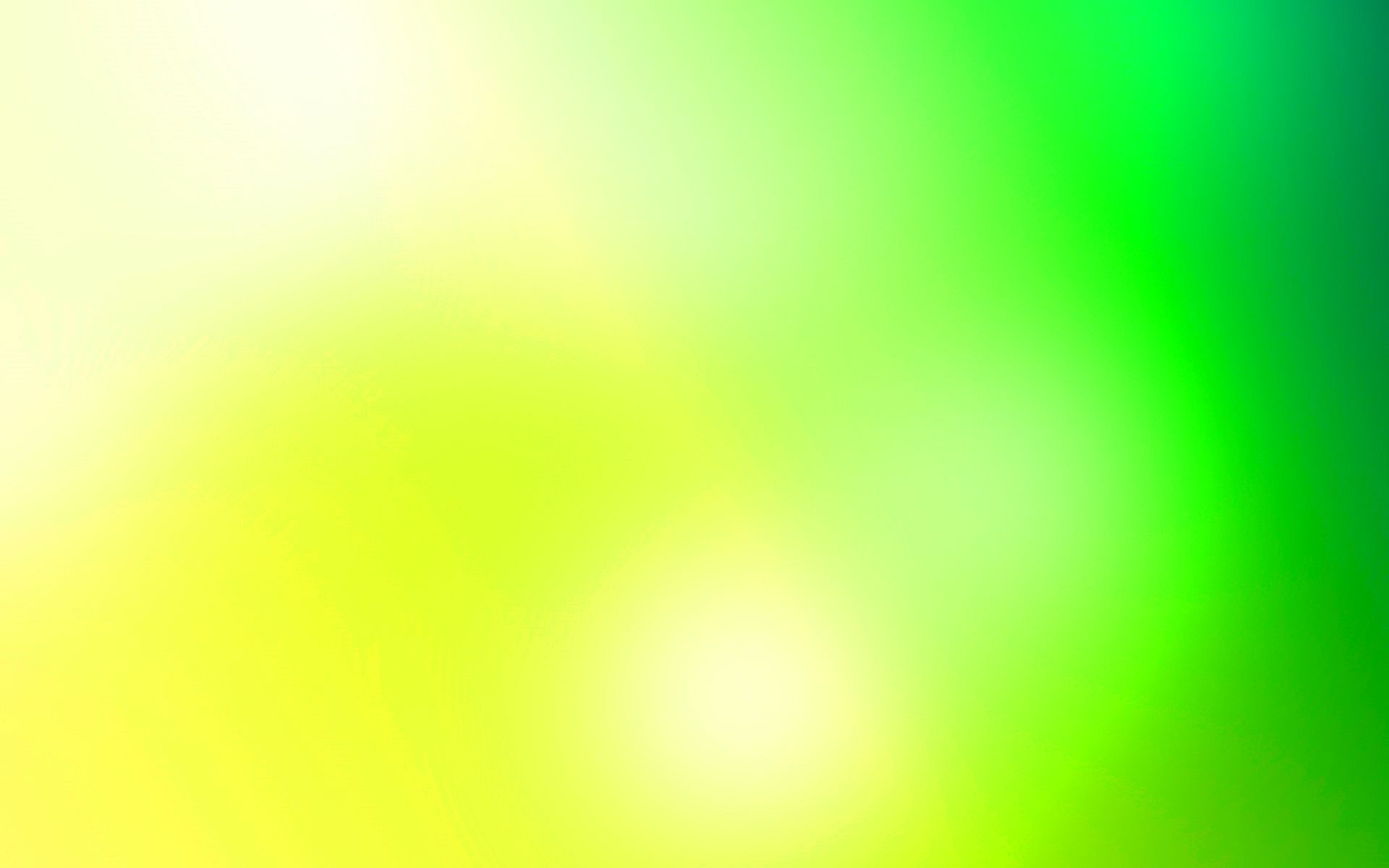 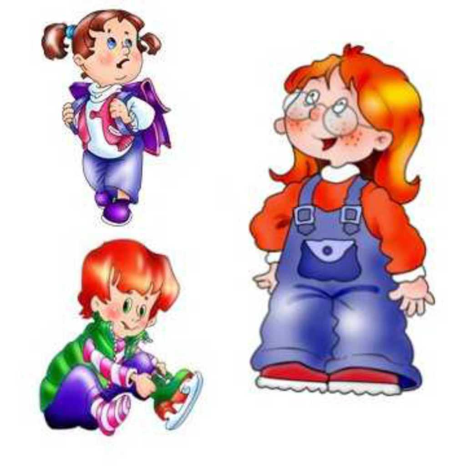 Как на проезжей части  обозначен пешеходный переход?
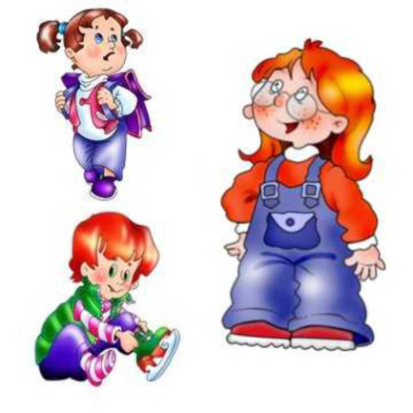 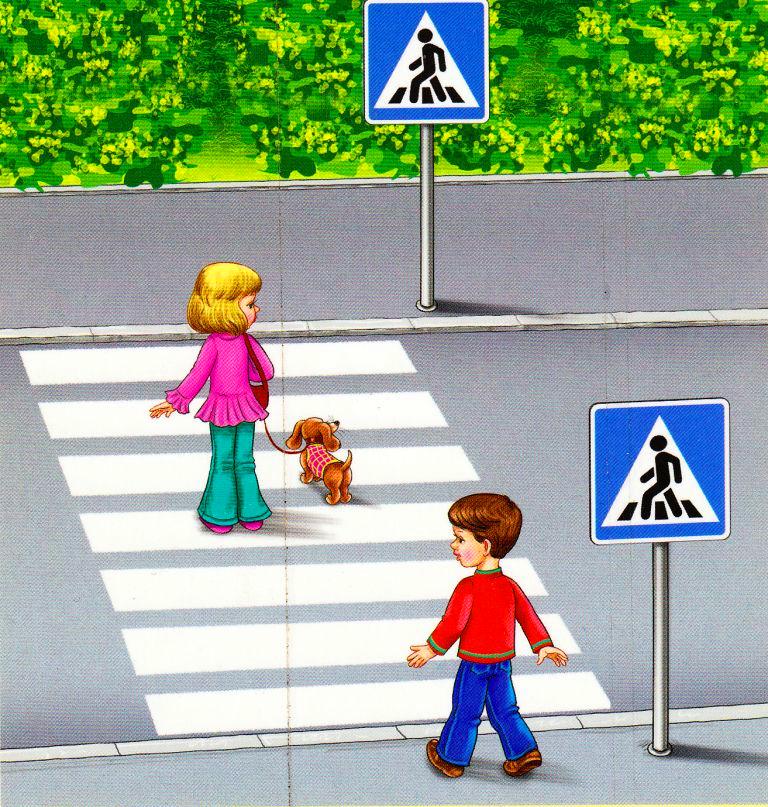 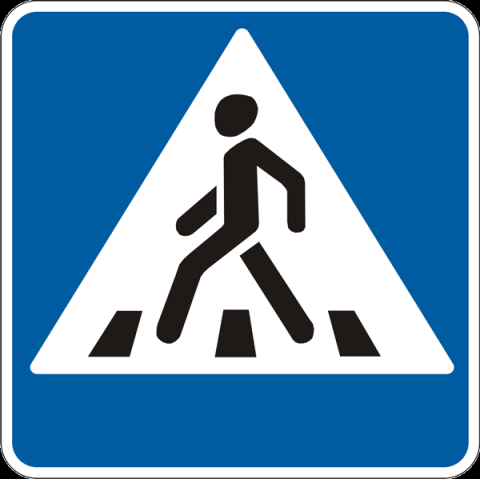 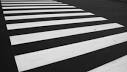 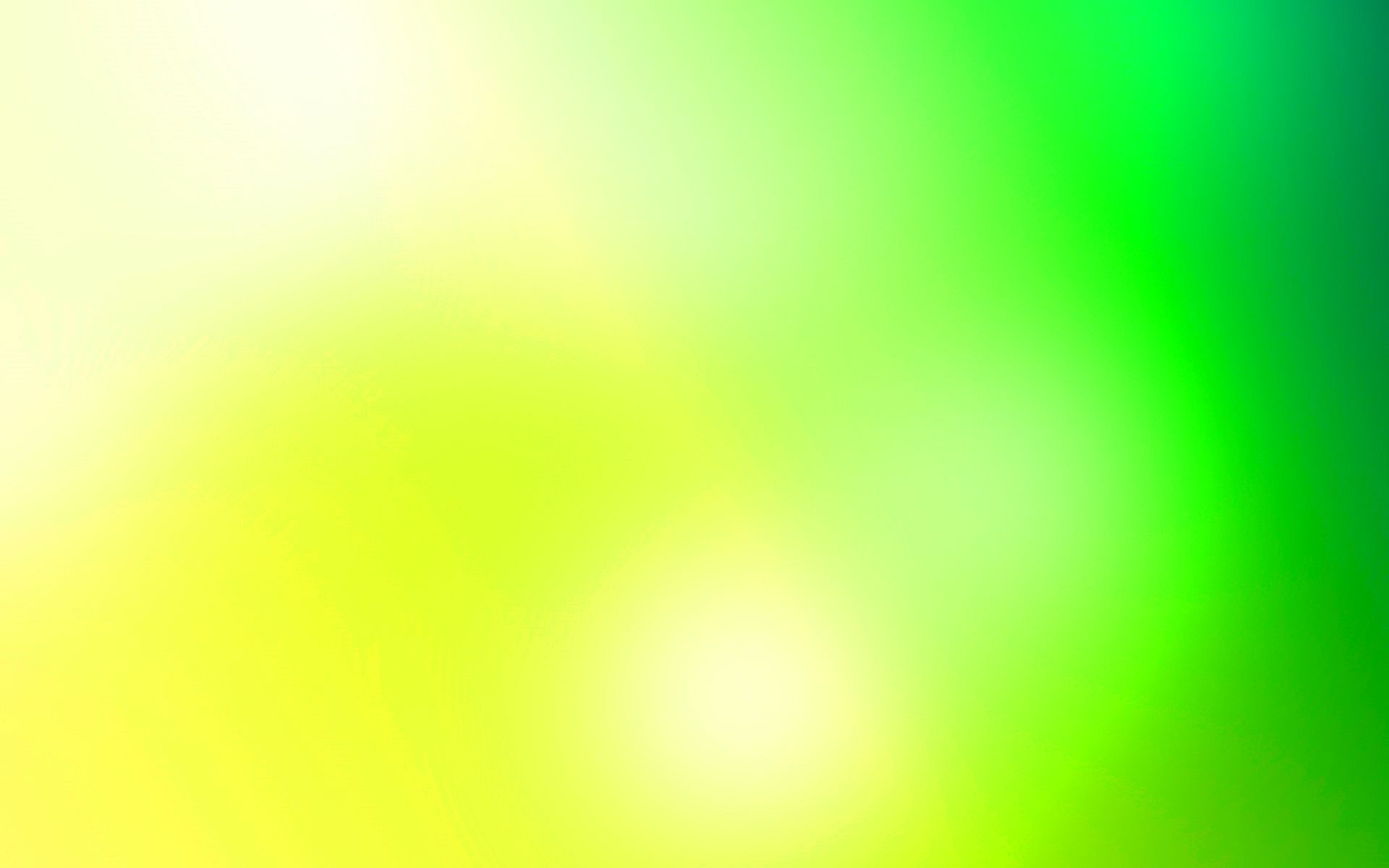 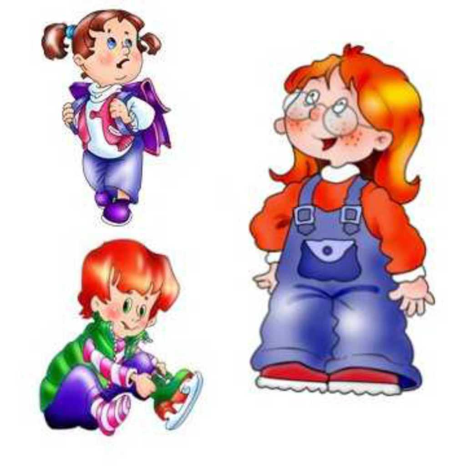 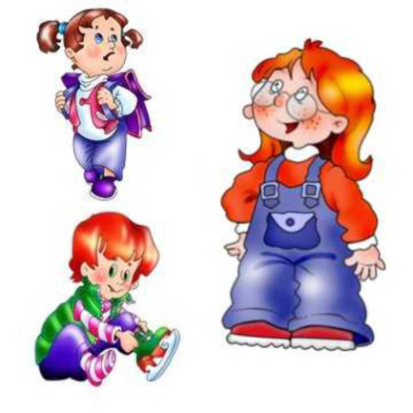 В каких местах пешеходам разрешается переходить дорогу?
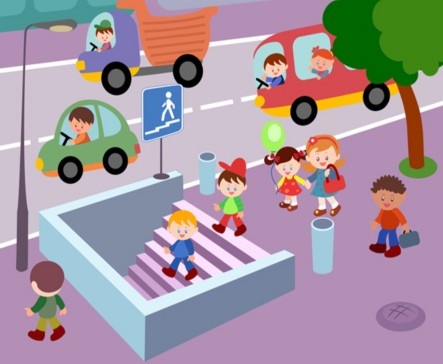 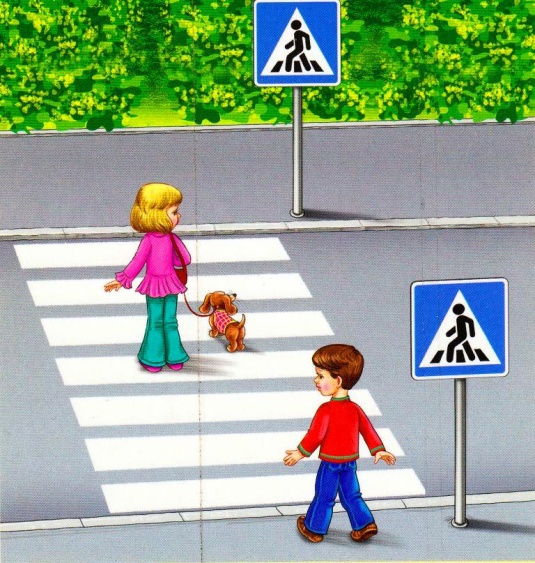 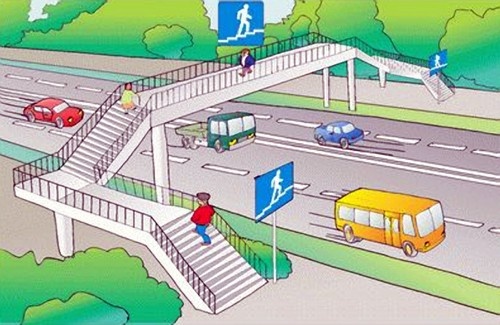 Наземный 
пешеходный переход
Надземный 
пешеходный переход
Подземный  
пешеходный переход
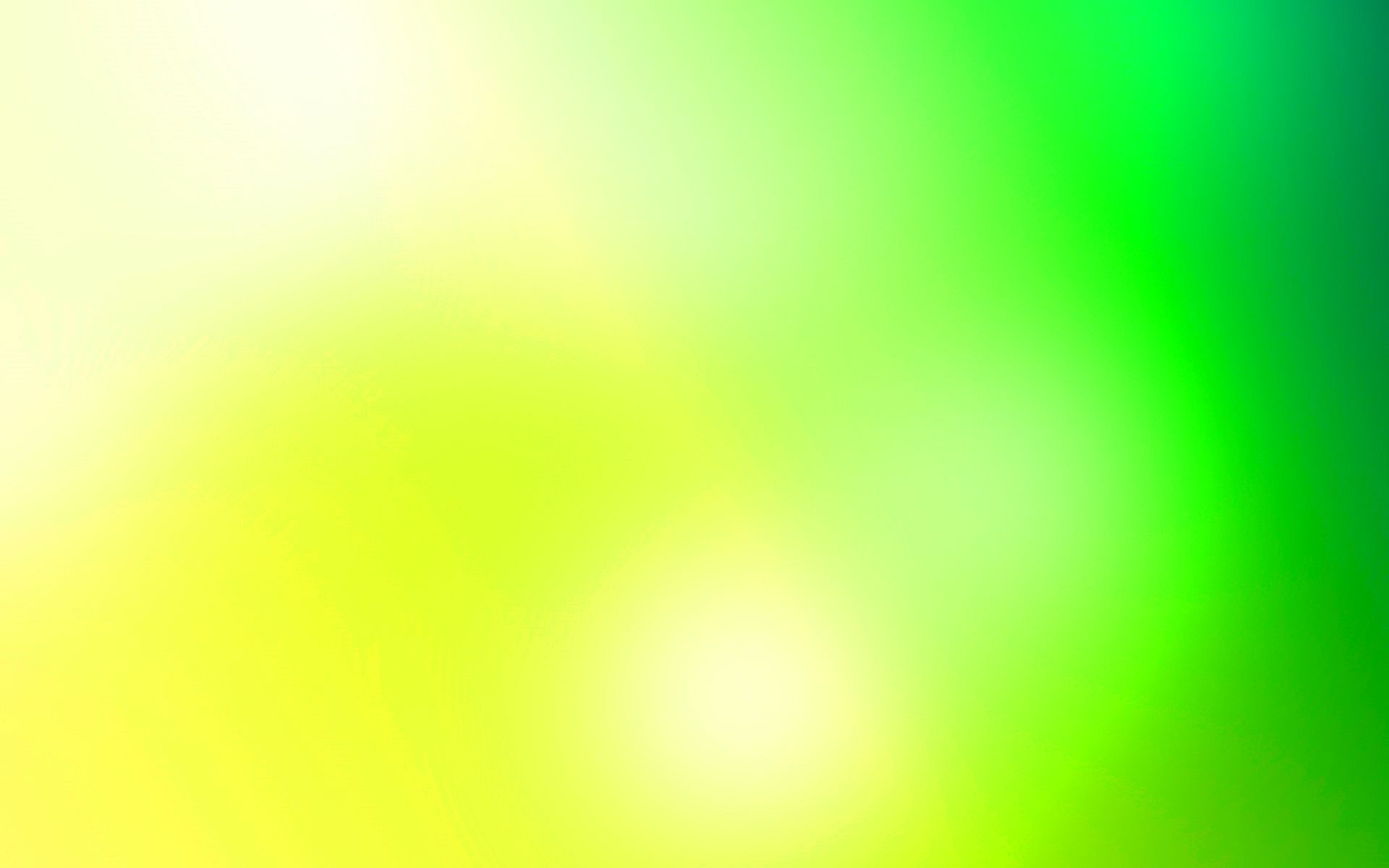 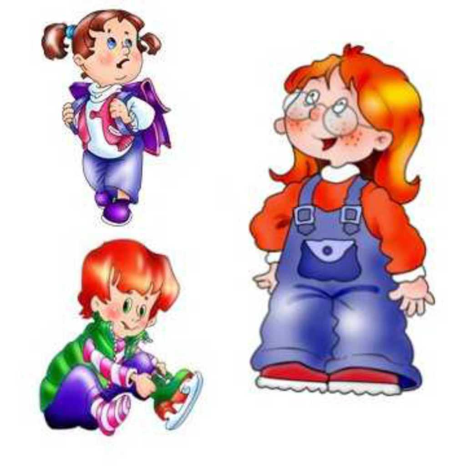 Назовите знаки?
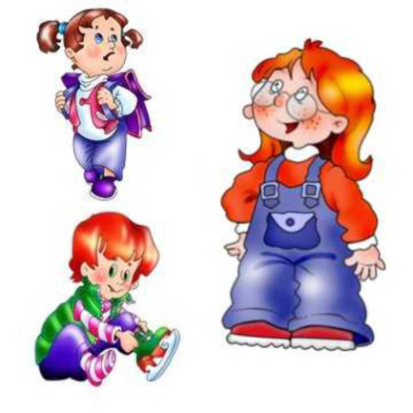 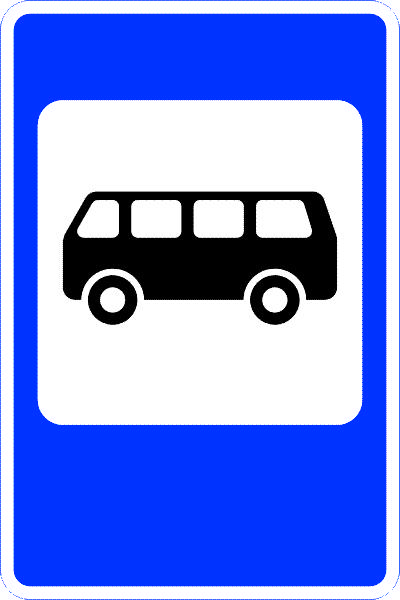 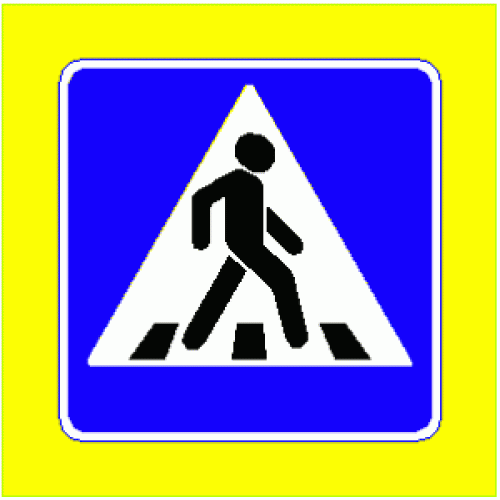 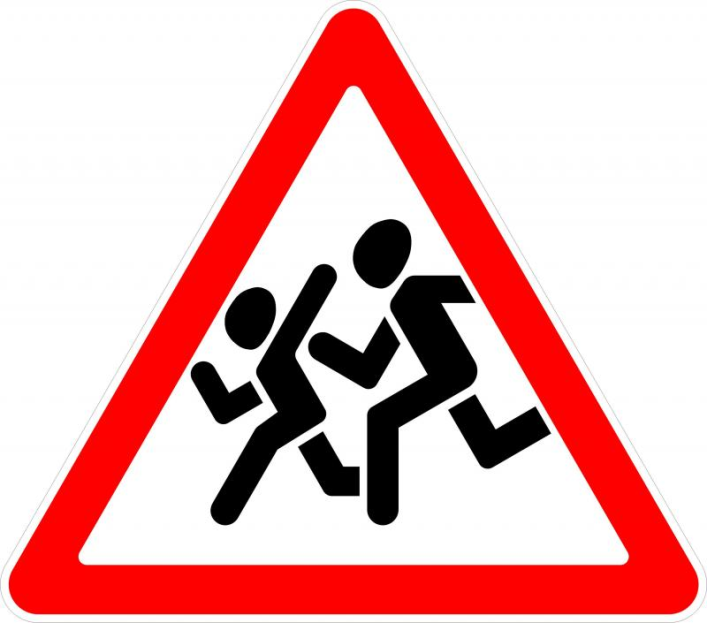 «Место 
остановки автобуса»
«Дети»
«Пешеходный переход»
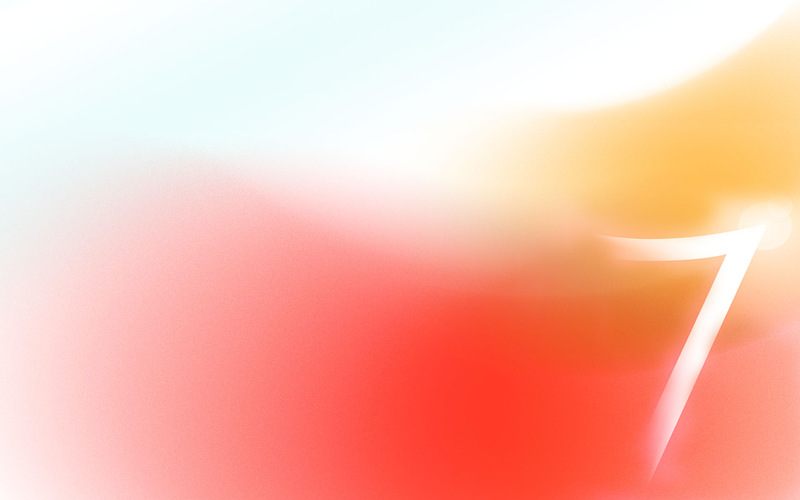 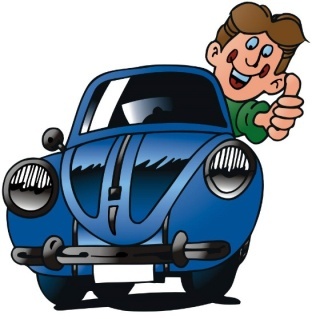 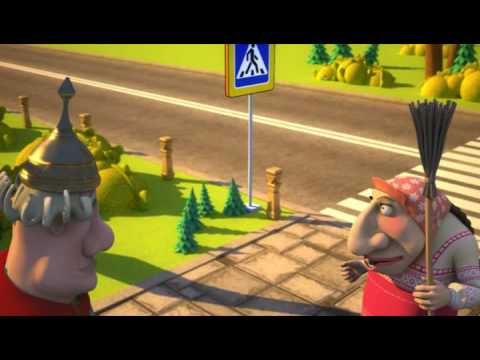 Мультфильм о пешеходном переходе
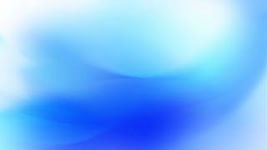 Станция
«Игровая»
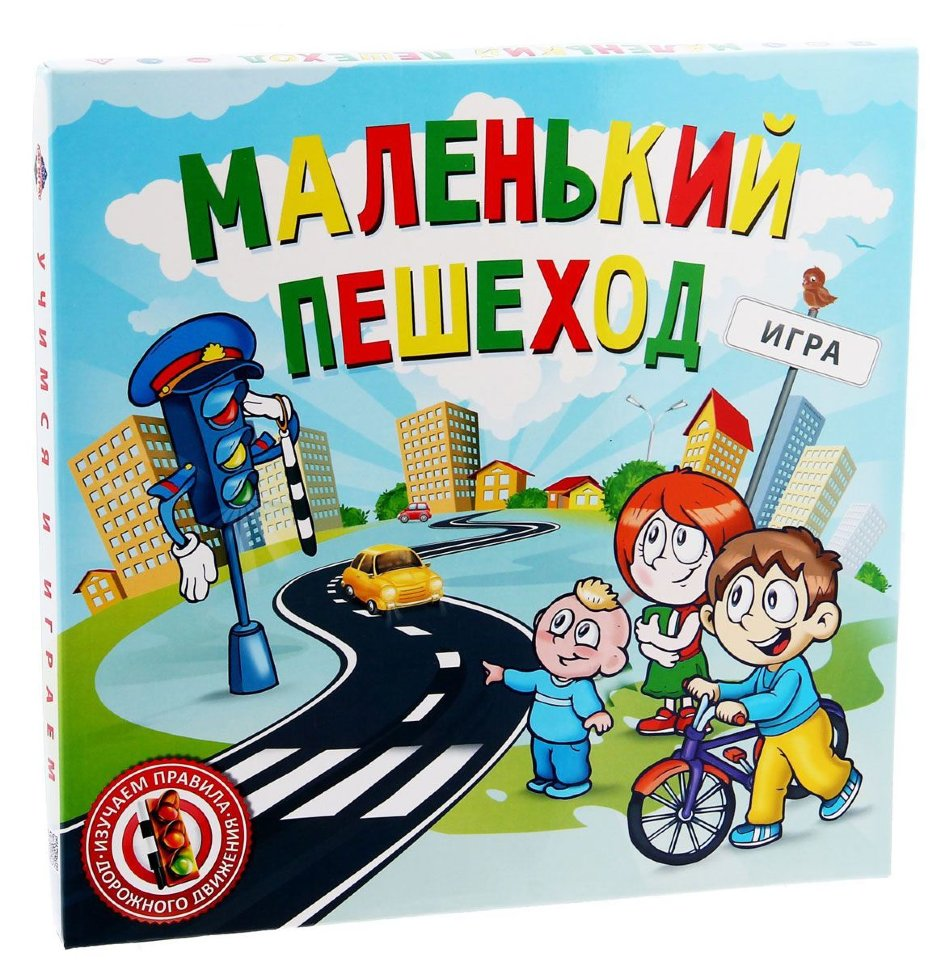 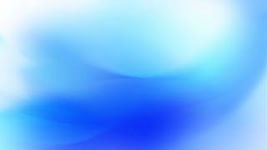 Игра «Четвертый лишний»
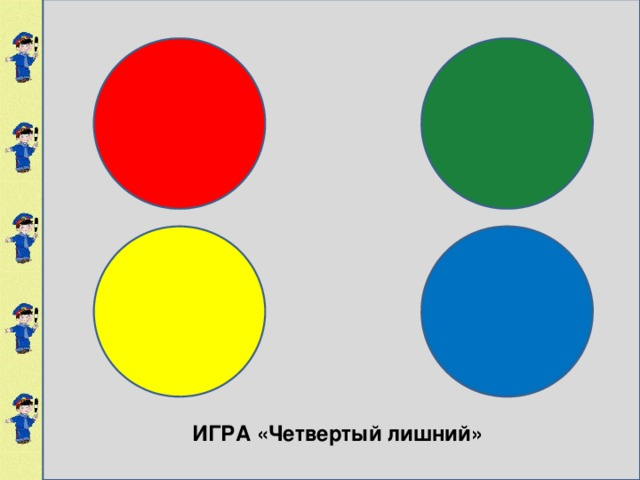 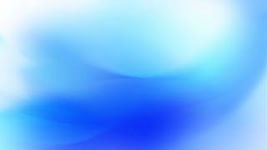 Игра «Четвертый лишний»
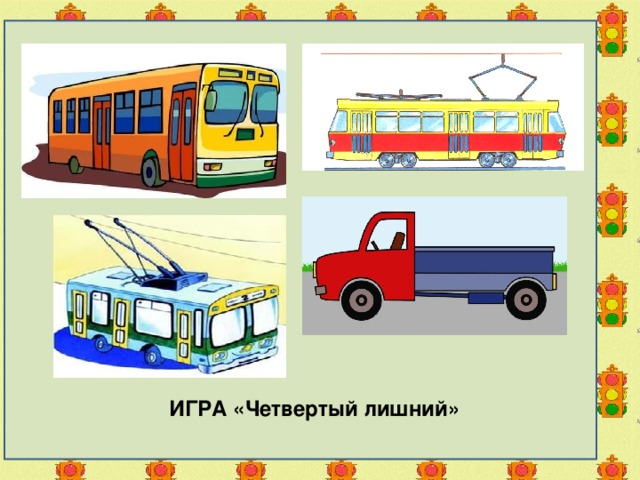 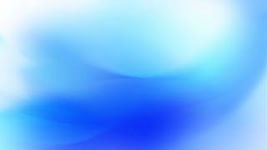 Игра «Четвертый лишний»
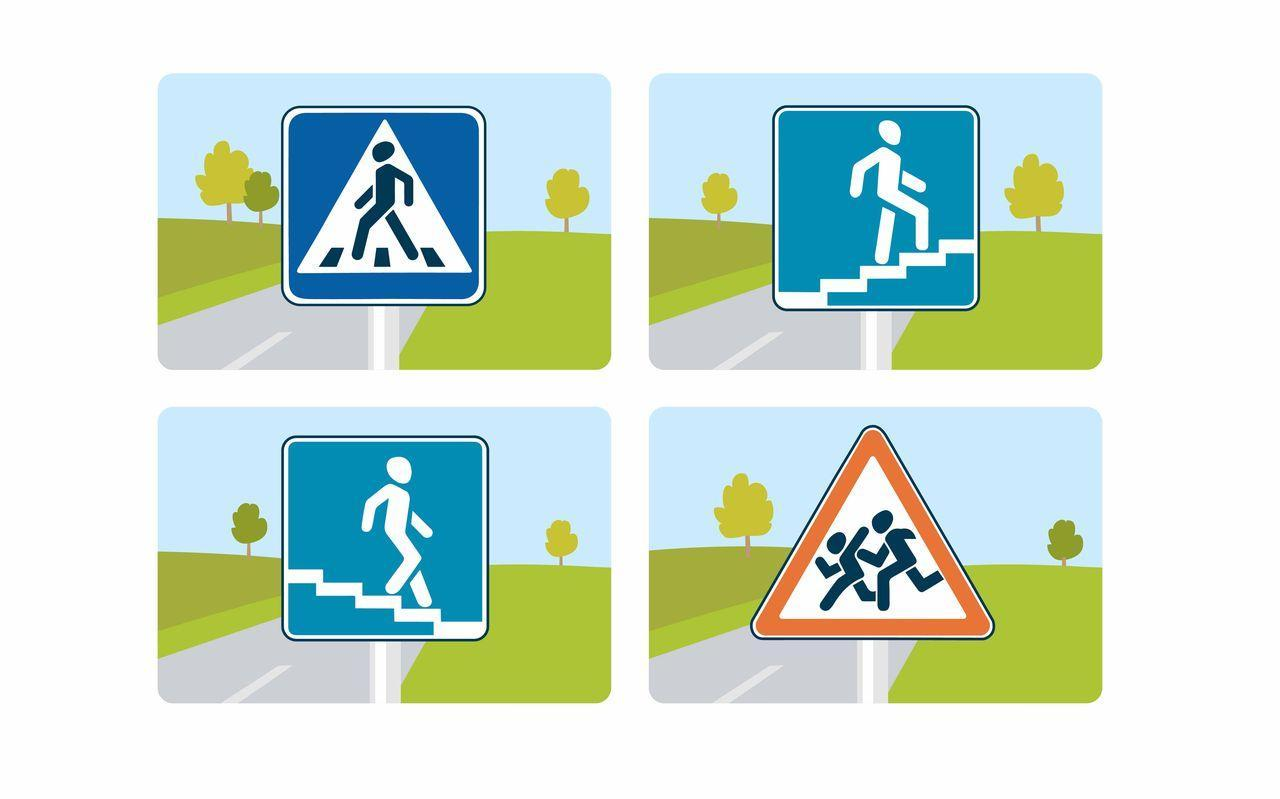 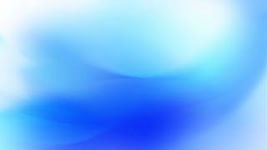 Игра «Четвертое лишнее»
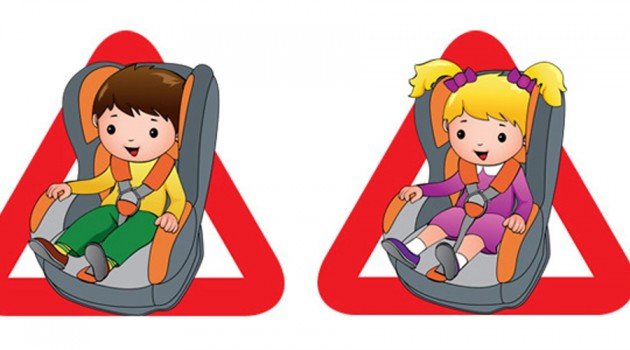 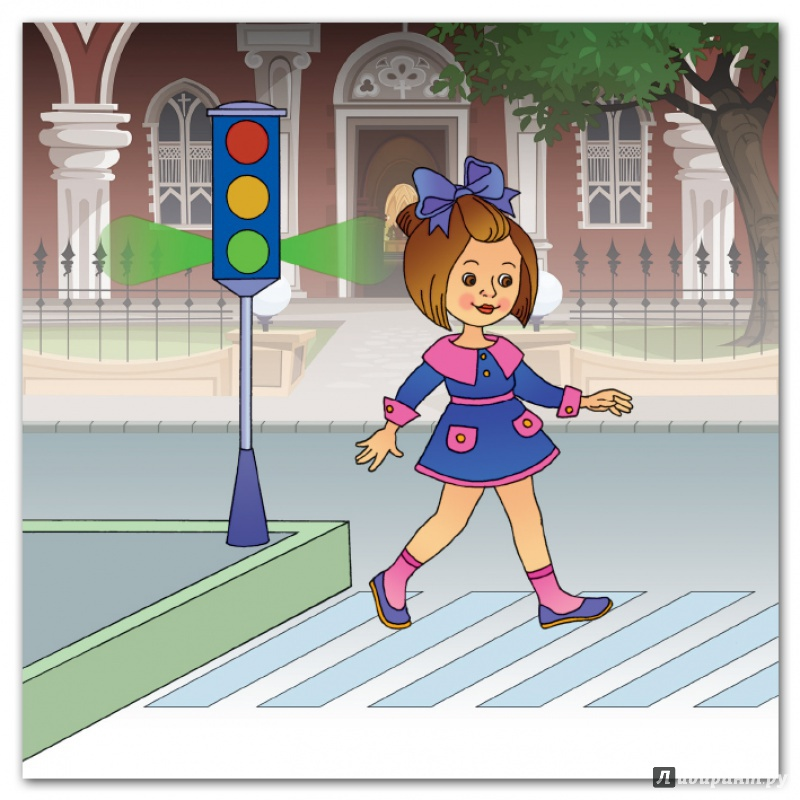 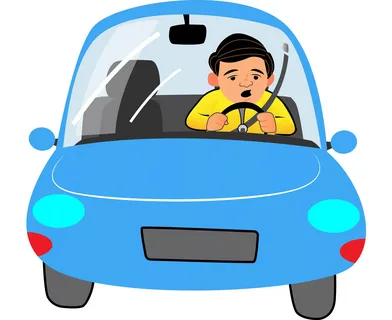 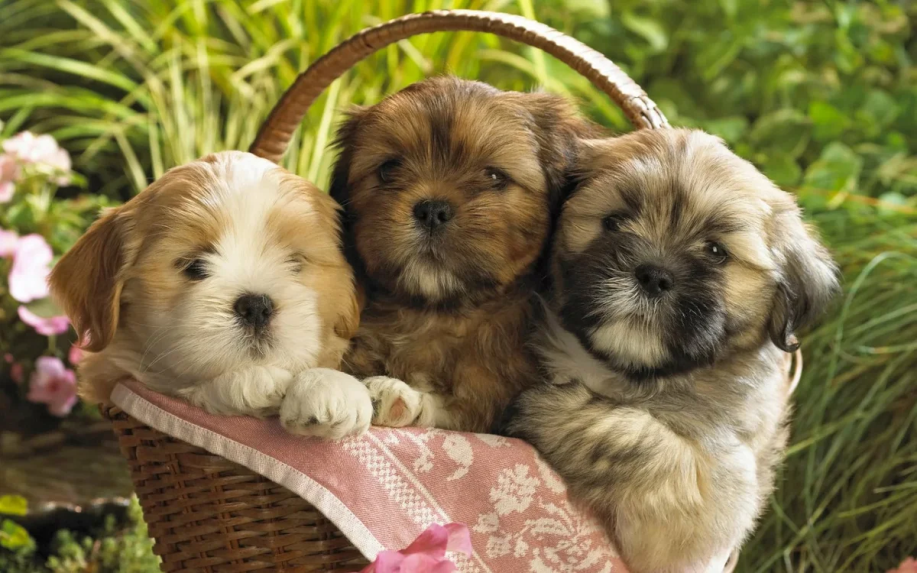 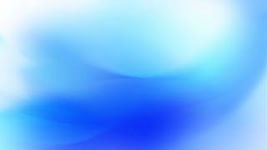 Игра «Четвертый лишний»
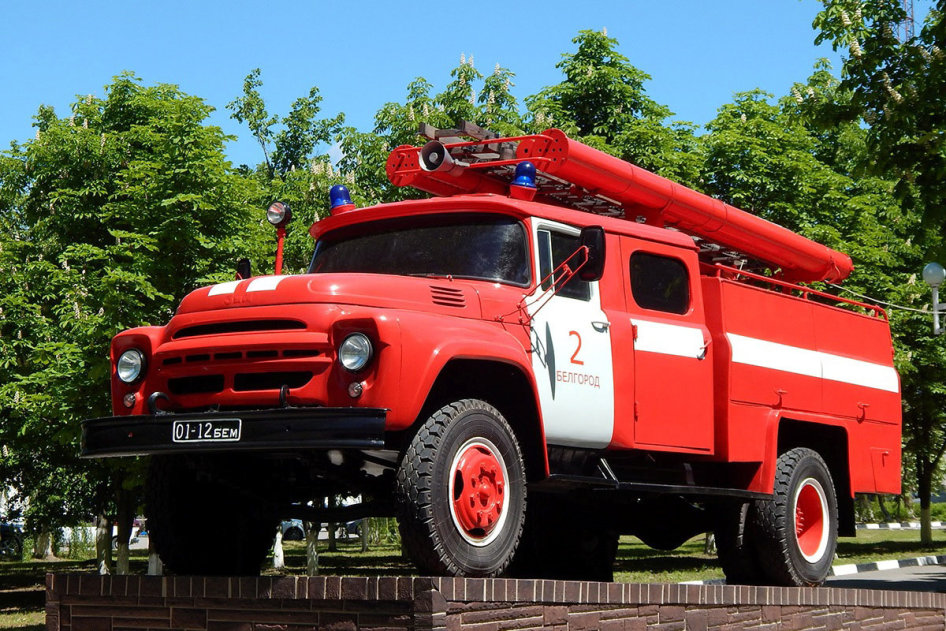 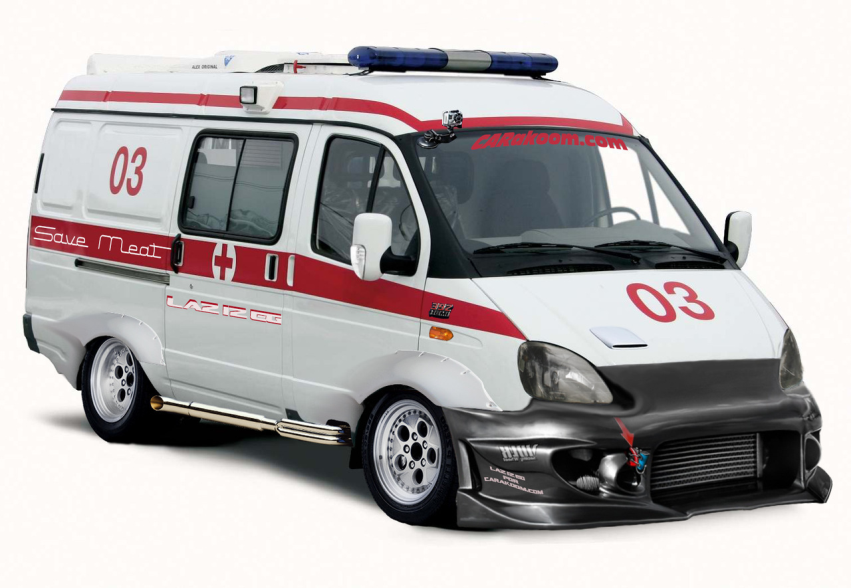 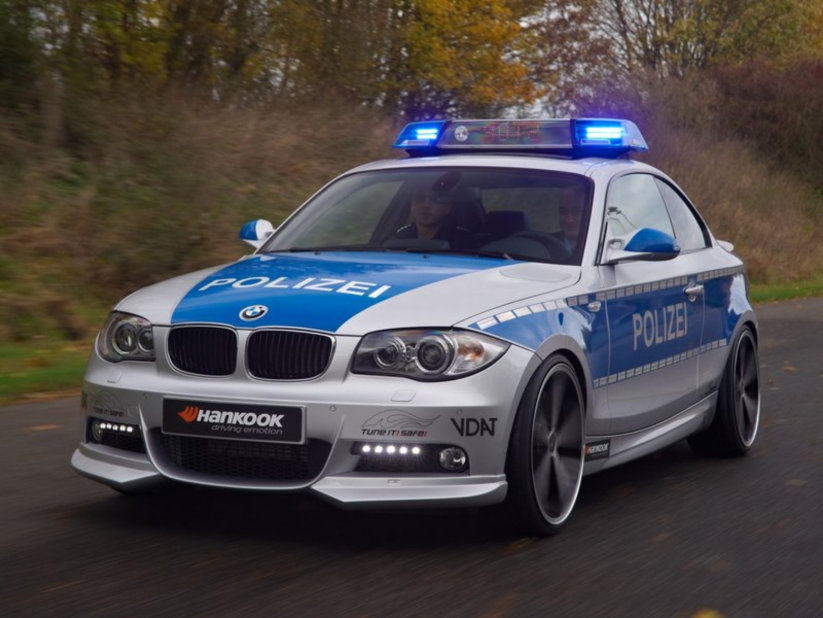 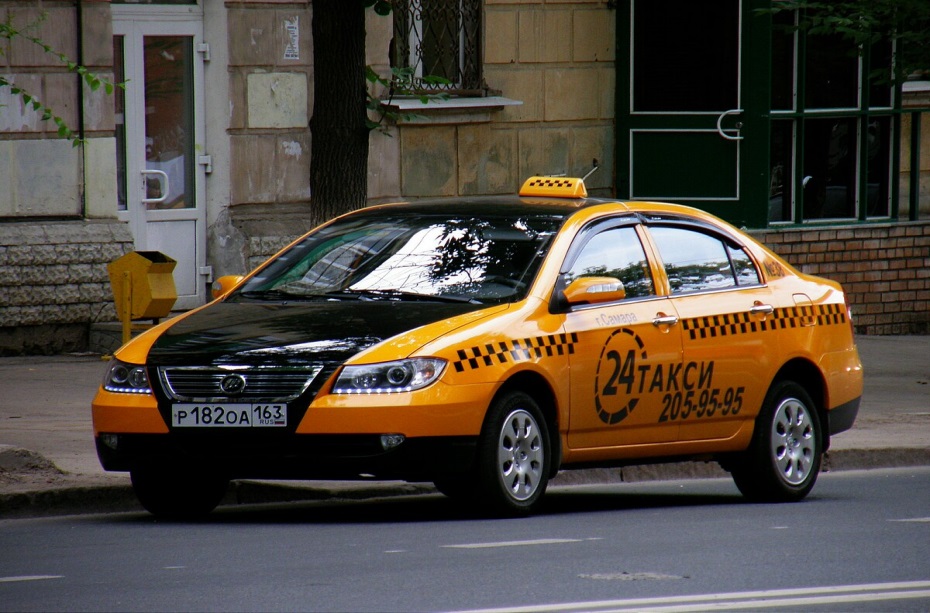 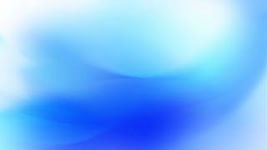 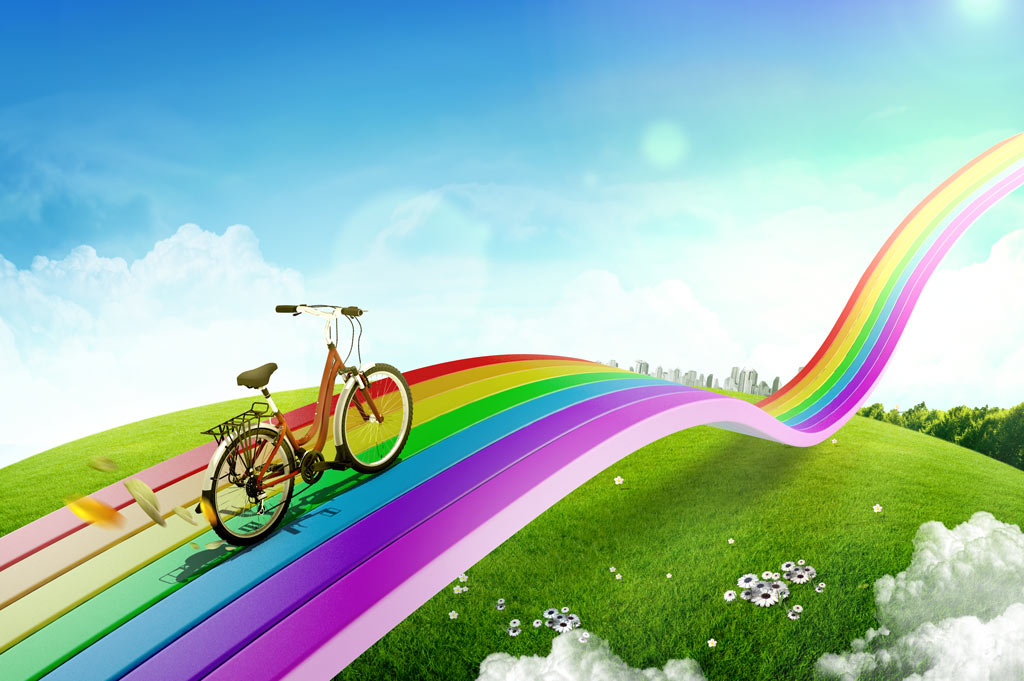 Спасибо за внимание!
Счастливого пути